Konsep Permintaan dan Penawaran: Dasar Permintaan dan Penawaran, Pasar dan Persaingan, Faktor-faktor yang mempengaruhi permintaan dan penawaran, Harga EquilibriumDian Retnaningdiah,S.E.,M.SiEkonomi Pengantar
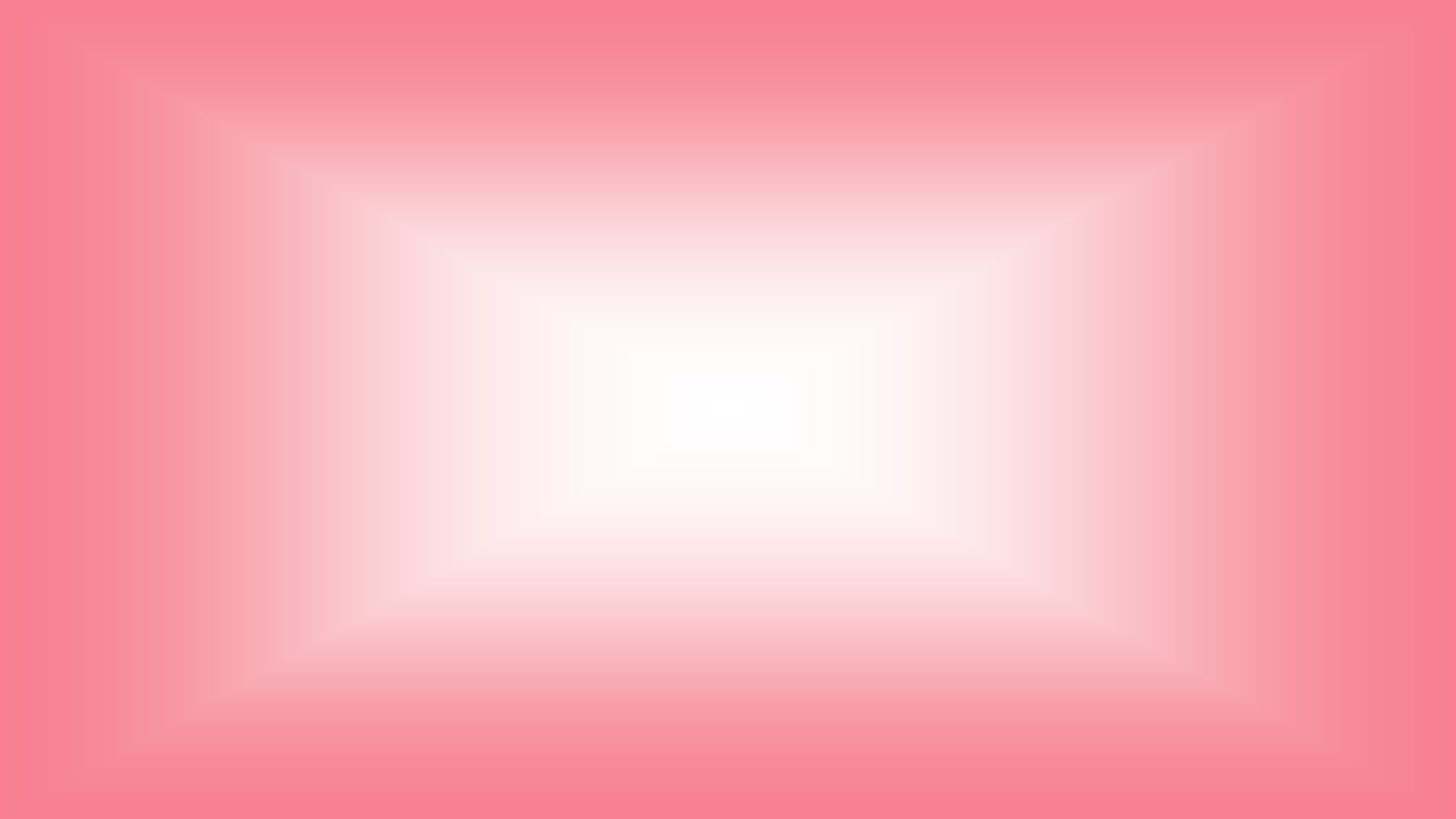 Konsep Permintaan dan Penawaran:
Dasar Permintaan dan Penawaran, Pasar dan Persaingan, Faktor-faktor yang mempengaruhi permintaan dan penawaran, Harga Equilibrium
PERMINTAAN
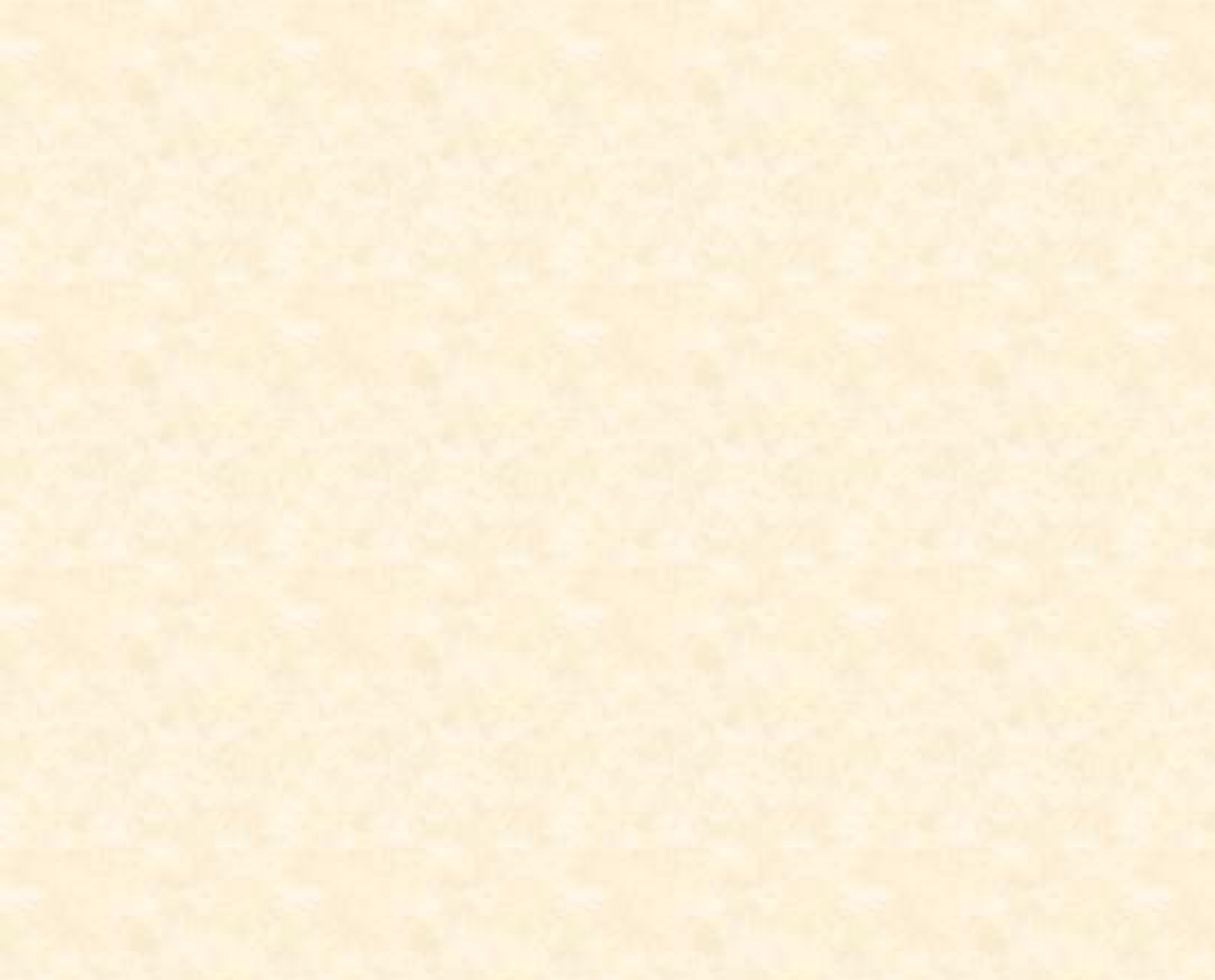 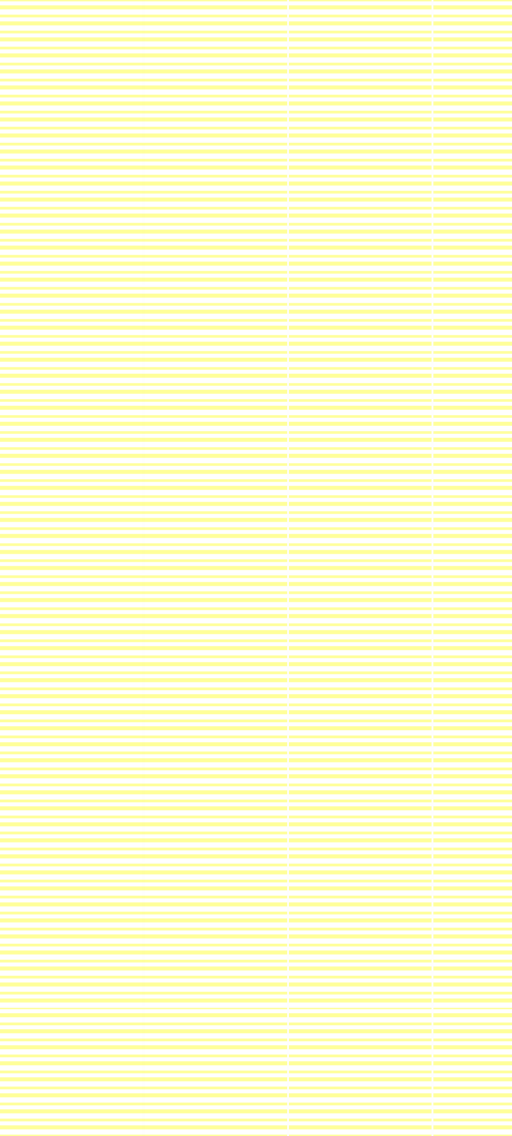 Definisi Permintaan
Faktor-Faktor Yang Mempengaruhi Permintaan
Kurva Permintaan
Fungsi Kurva Permintaan
Pergeseran Kurva Permintaan
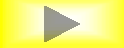 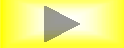 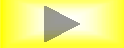 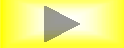 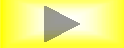 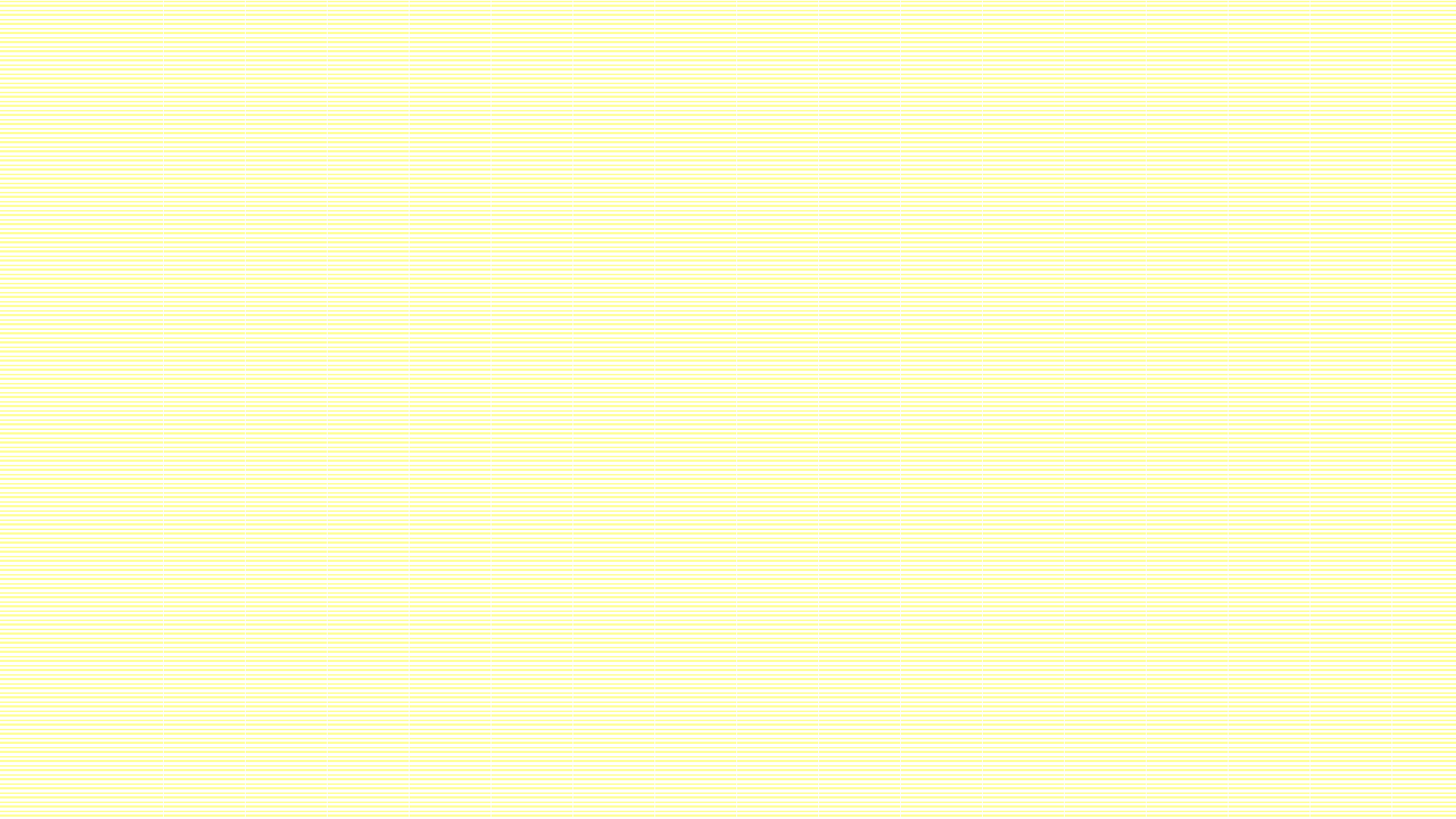 Definisi Permintaan
Konsep Permintaan dan Penawaran: Dasar Permintaan dan Penawaran, Pasar dan Persaingan, Faktor-faktor yang mempengaruhi permintaan dan penawaran, Harga Equilibrium
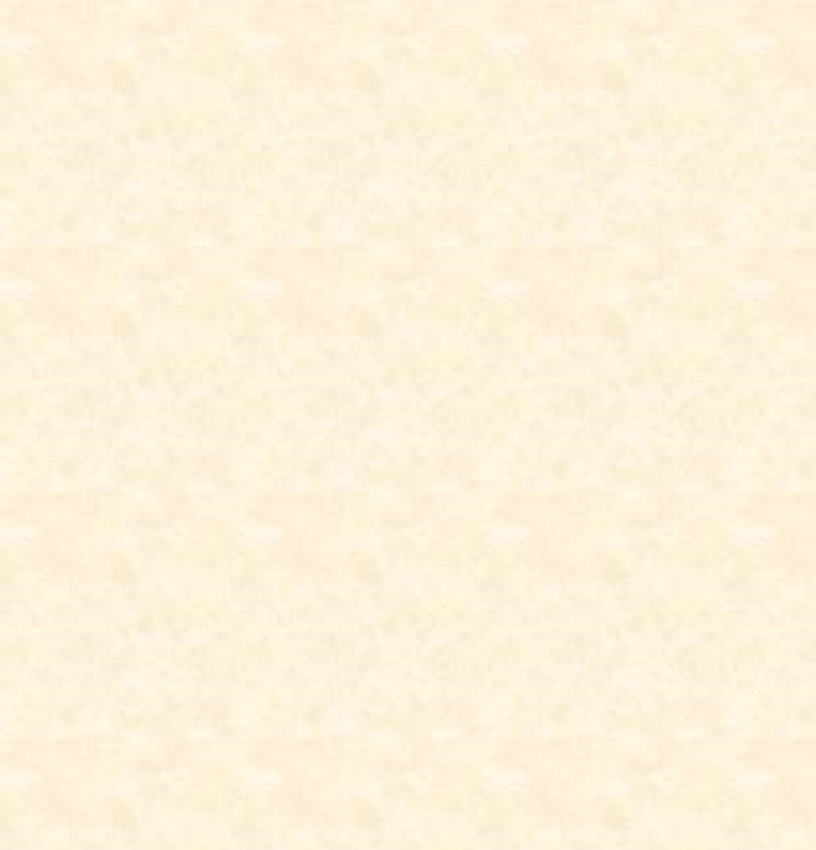 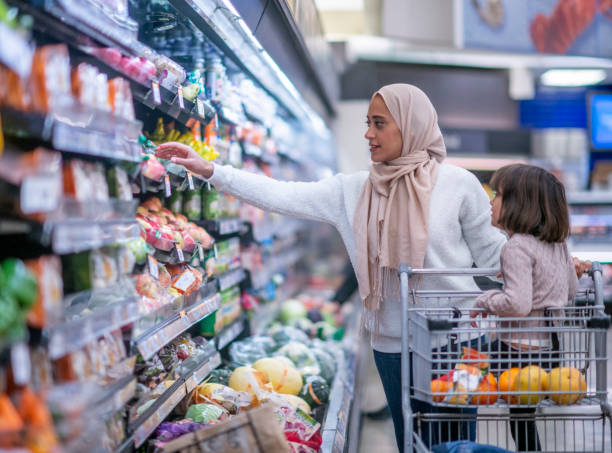 ▶	PERMINTAAN (demand) adalah jumlah keseluruhan barang dan jasa yang ingin dibeli oleh konsumen pada berbagai macam Tingkat harga
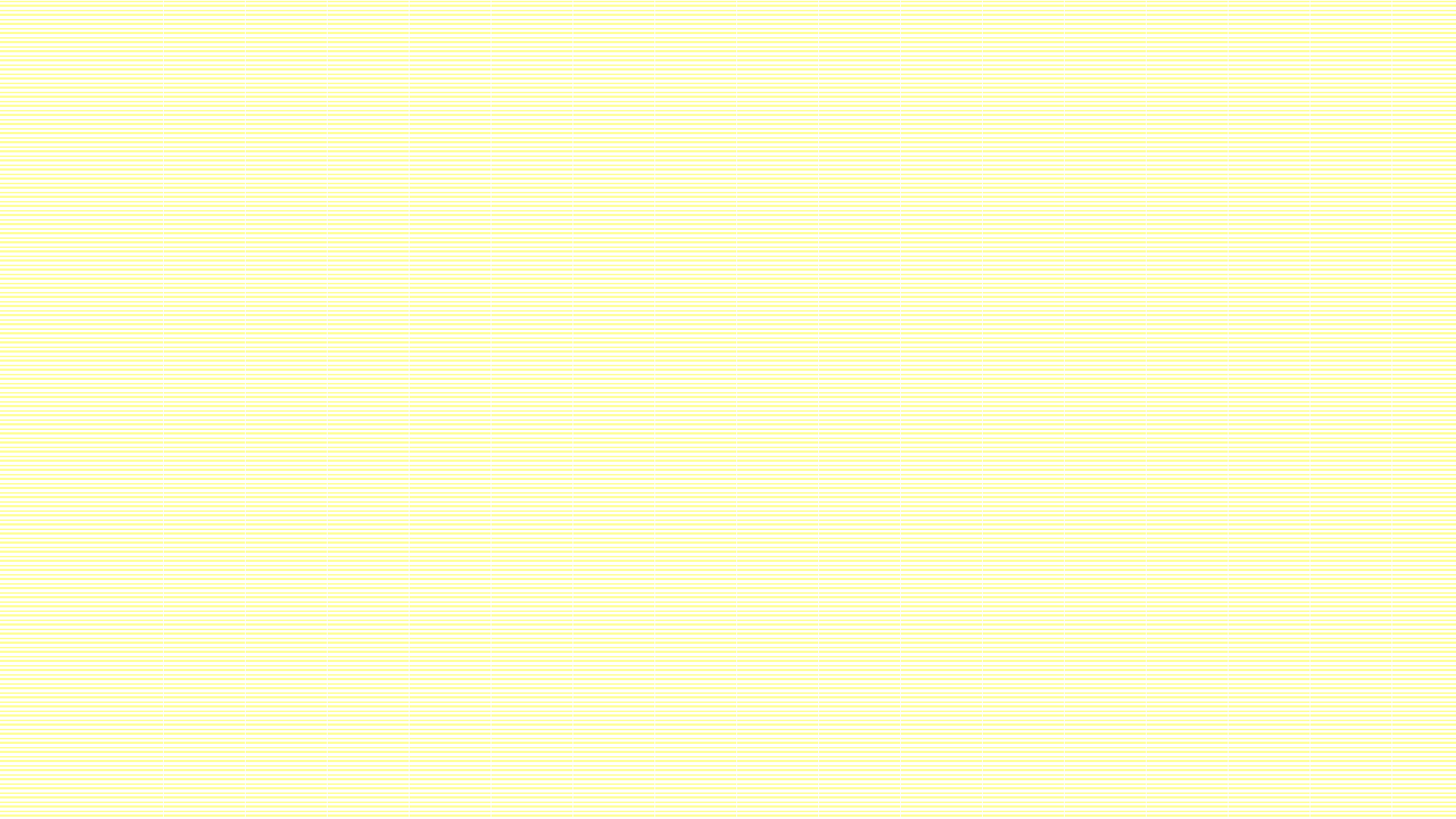 Definisi Permintaan
Konsep Permintaan dan Penawaran: Dasar Permintaan dan Penawaran, Pasar dan Persaingan, Faktor-faktor yang mempengaruhi permintaan dan penawaran, Harga Equilibrium
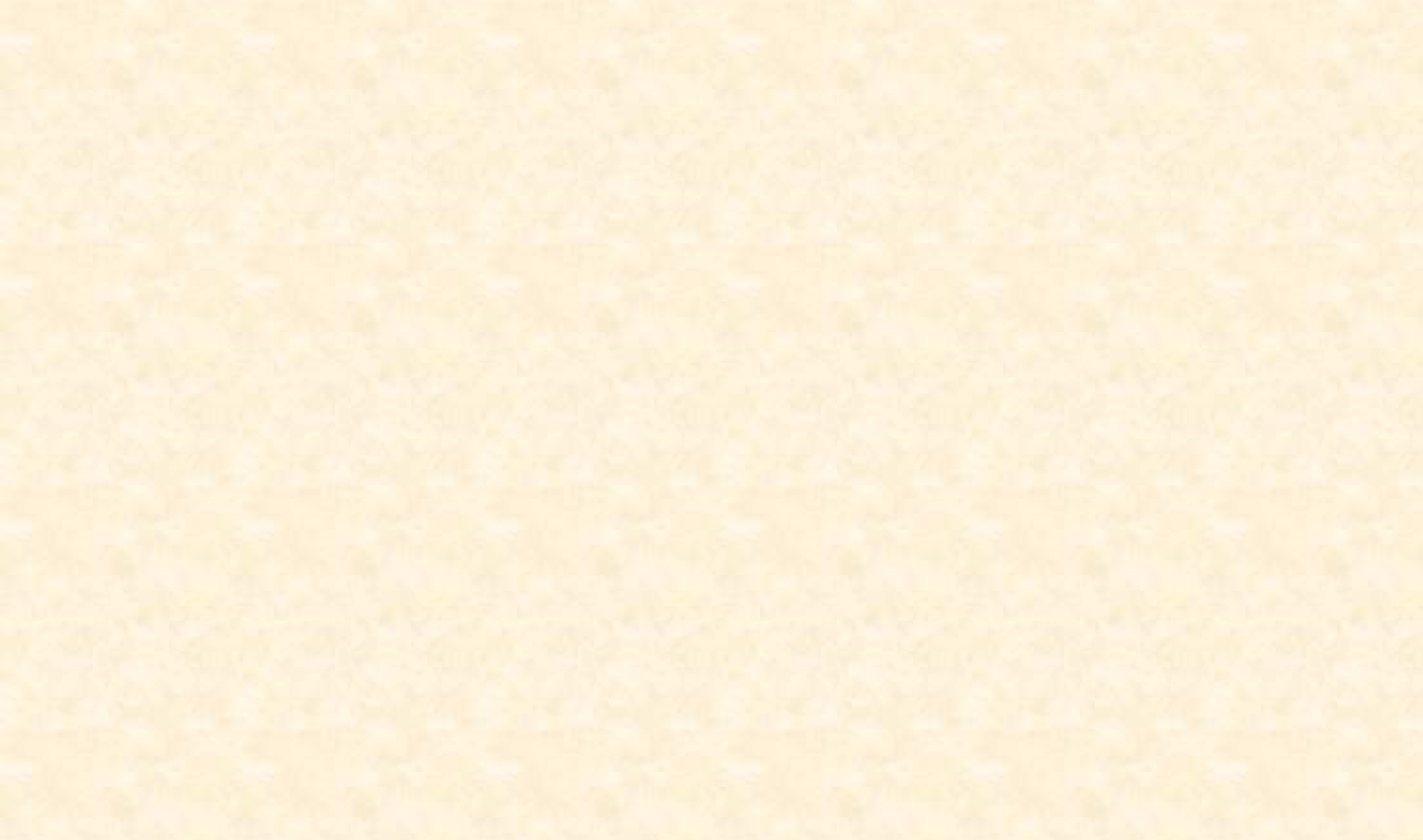 Permintaan dapat digolongkan menjadi tiga :

Permintaan efektif (effective demand) adalah permintaan terhadap suatu barang yang disertai dengan kemampuan untuk membayar harga barang tersebut.
Permintaan absolut (absolute demand) adalah permintaan terhadap suatu barang yang tidak disertai dengan kemampuan untuk membayar harga barang tersebut.
Permintaan potensial (potential demand) adalah permintaan yang memiliki kemampuan membeli tetapi belum melaksanakan pembelia
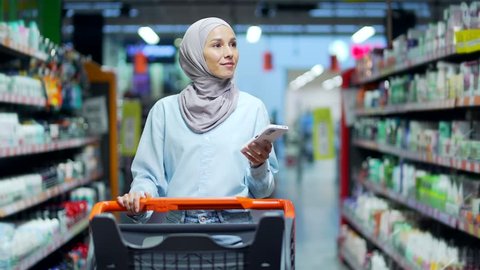 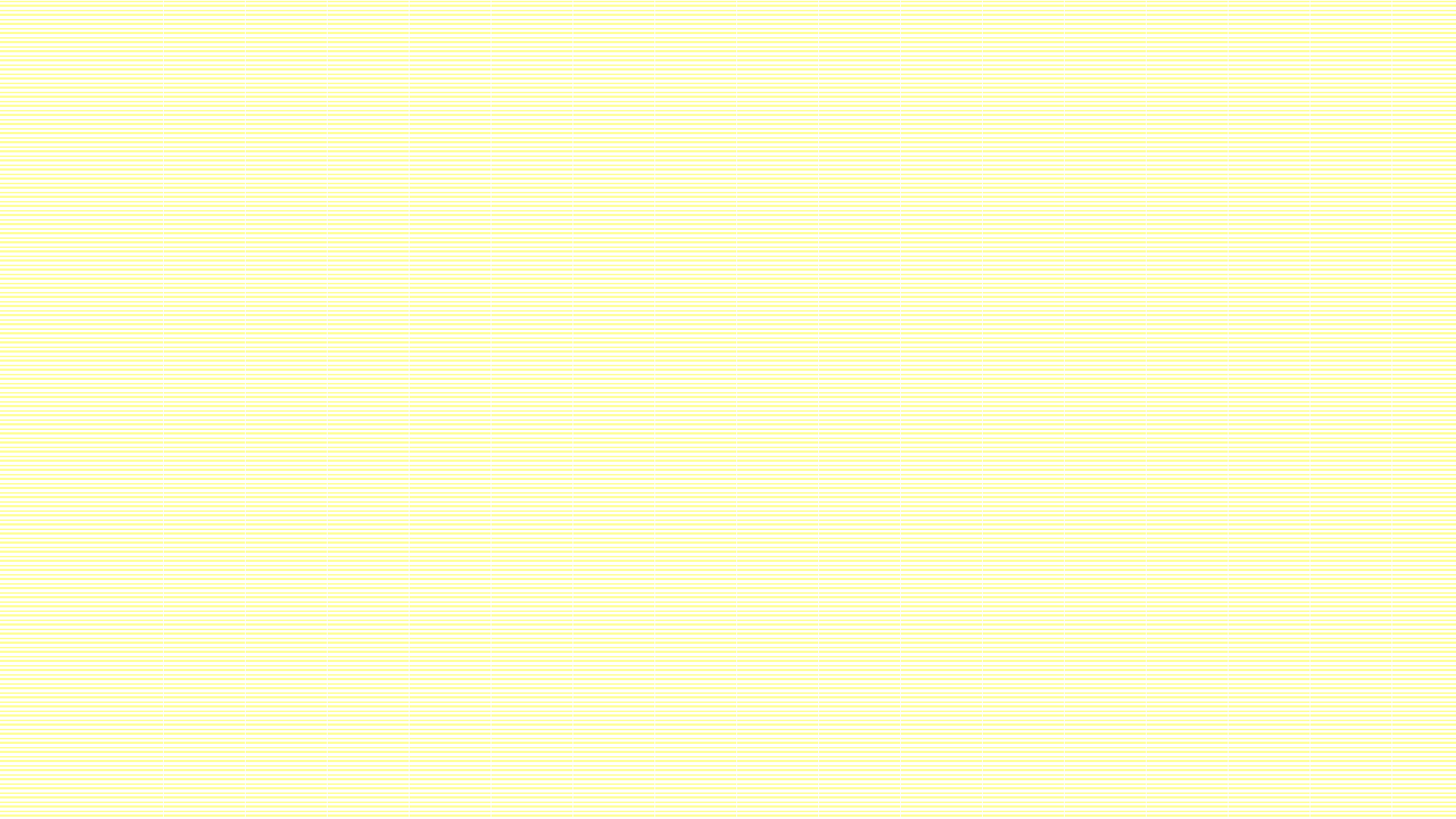 Faktor Yang Mempengaruhi Permintaan
Konsep Permintaan dan Penawaran: Dasar Permintaan dan Penawaran, Pasar dan Persaingan, Faktor-faktor yang mempengaruhi permintaan dan penawaran, Harga Equilibrium
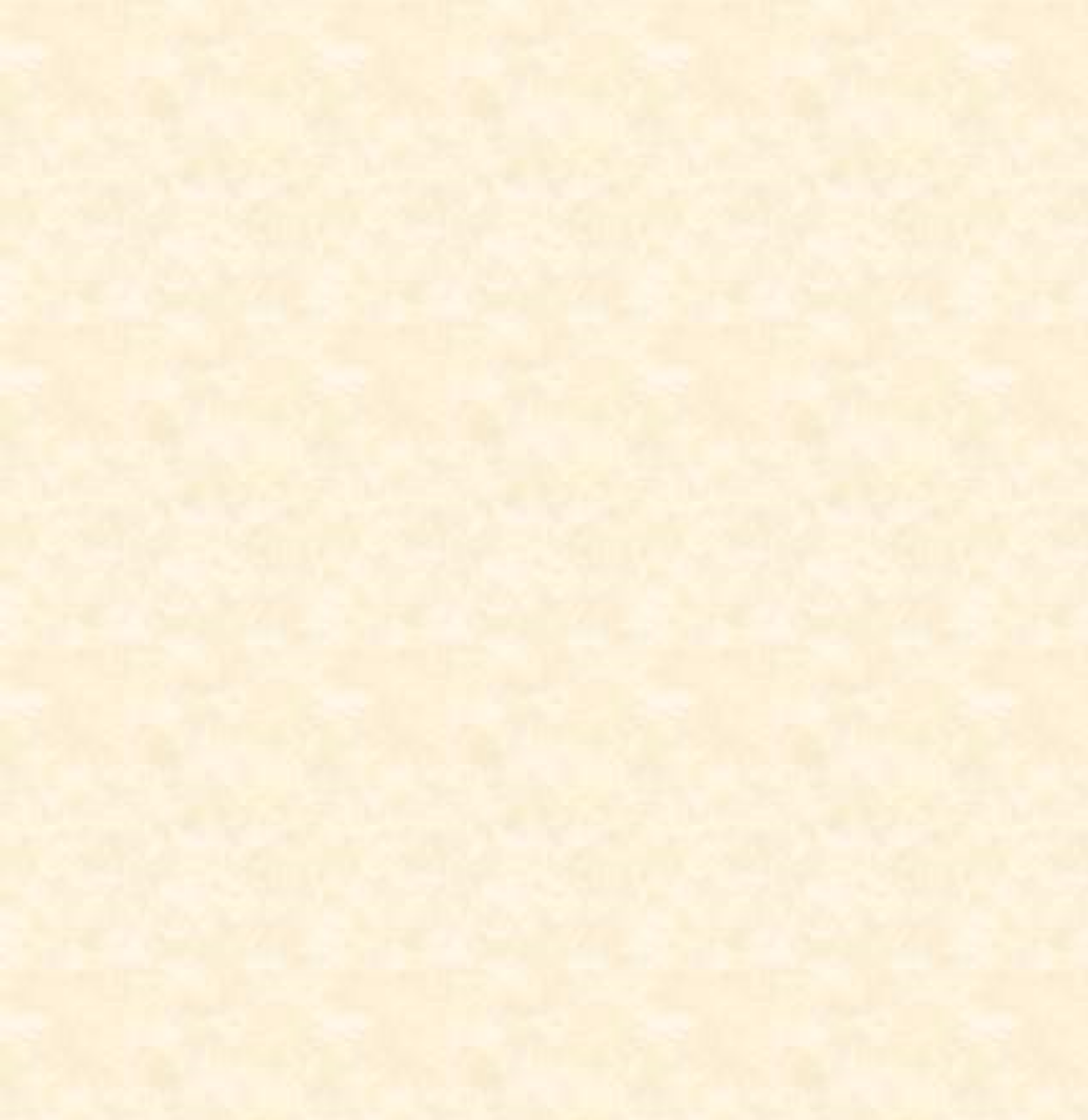 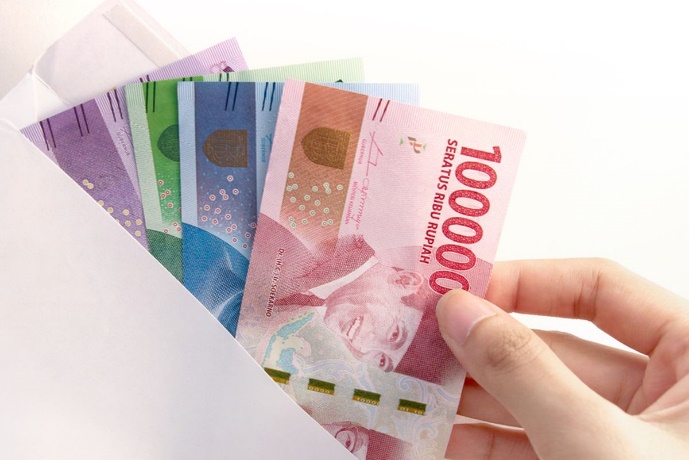 Harga
Pendapatan
Selera Konsumen
Harga Barang Lain
Perkiraan
Jumlah Penduduk
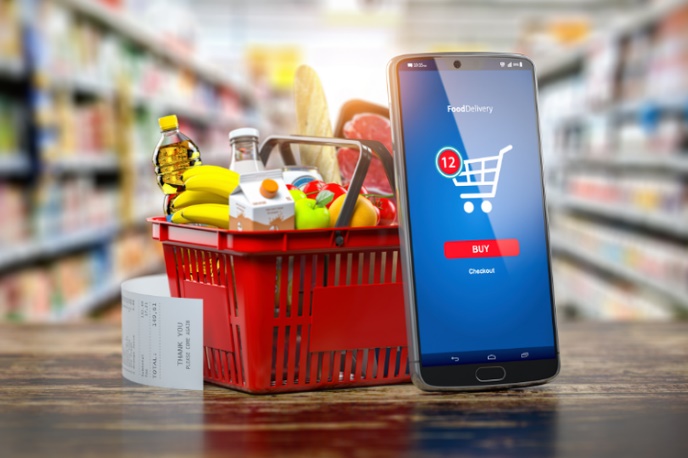 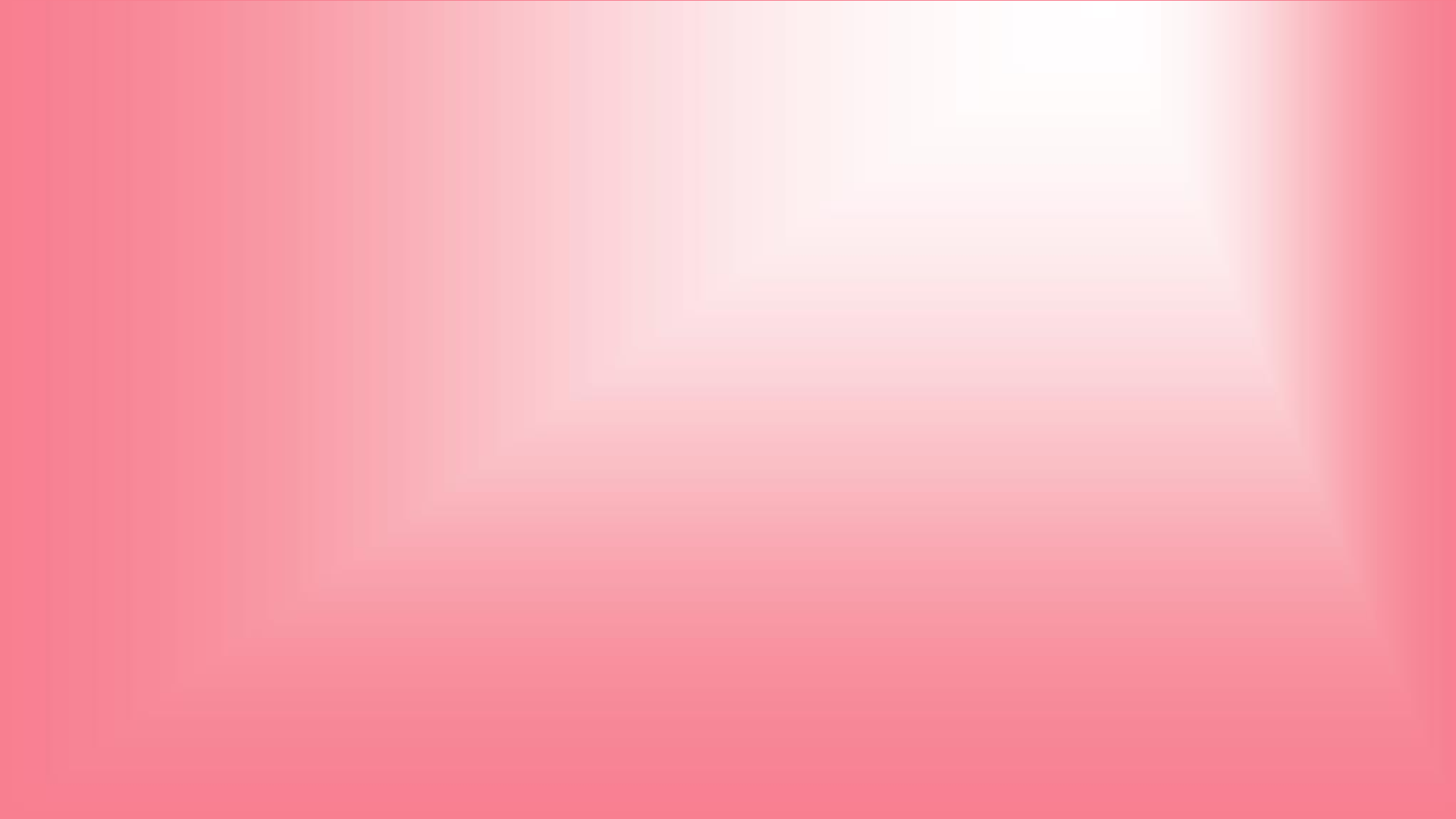 Konsep Permintaan dan Penawaran: Dasar Permintaan dan Penawaran, Pasar dan Persaingan, Faktor-faktor yang mempengaruhi permintaan dan penawaran, Harga Equilibrium
Kurva Permintaan
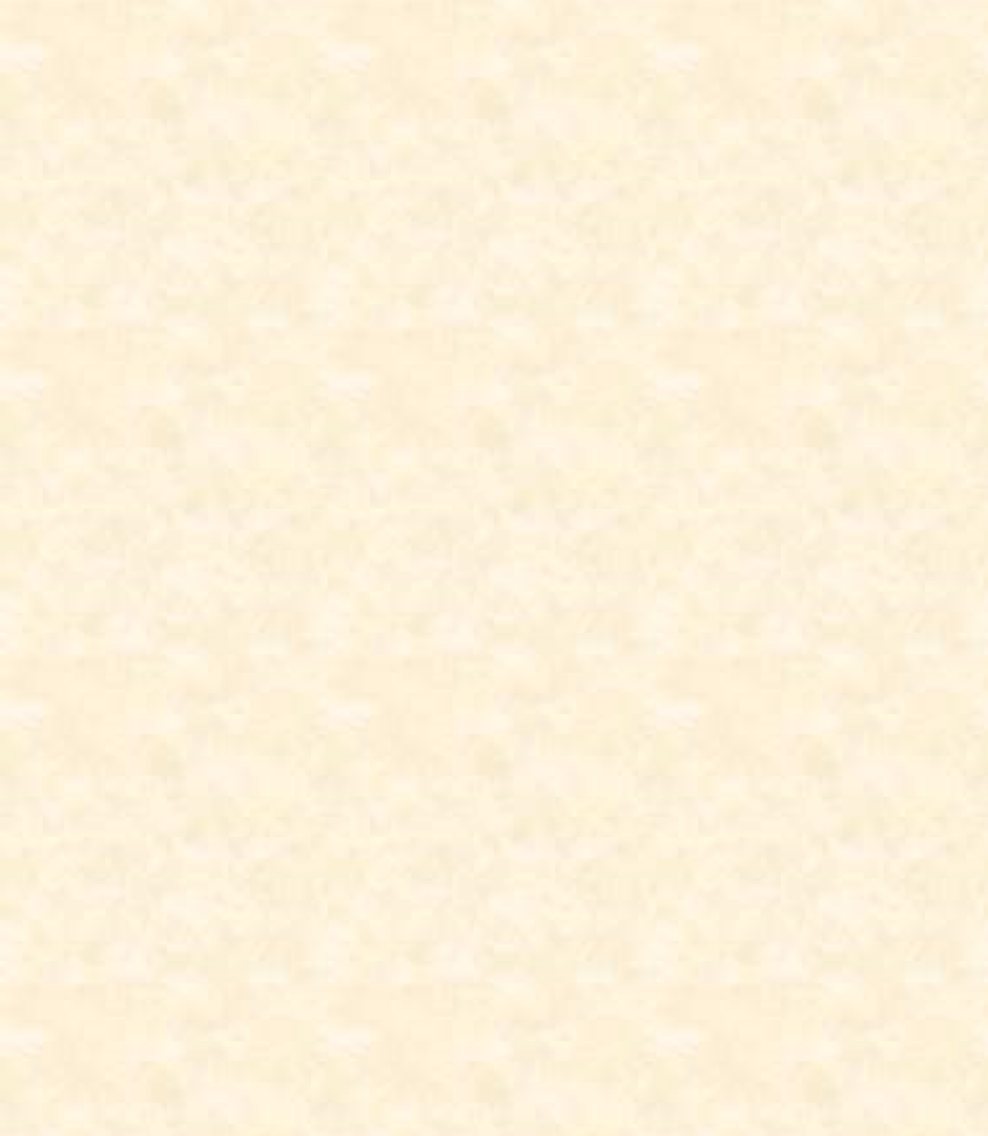 	Hukum Permintaan menyatakan bahwa bila harga naik maka jumlah permintaan akan turun dan sebaliknya




	Untuk menggambarkan kurva permintaan, digunakan sebagai tolak ukur adalah harga, sedangkan faktor-faktor lain dianggap konstan (Ceteris Paribus)
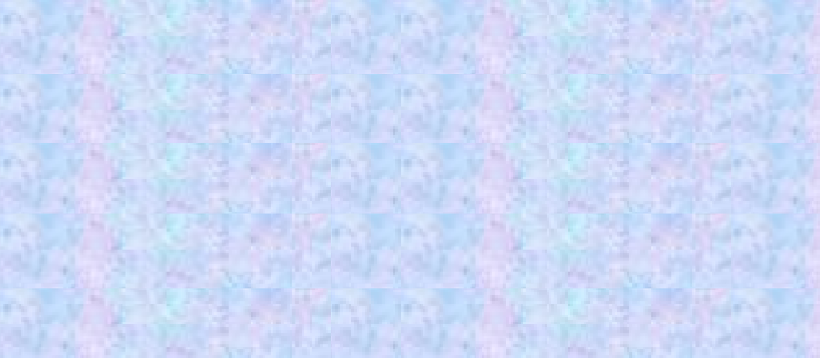 P
HARGA
Kurva Permintaan
Rp 80000
D
Rp 6000,00
Rp 4000,00
Rp 2000,00
Rp 1000,00
D
Kembali
Q
JUMLAH BARANG
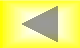 0
2
6
8
10
4
Fungsi Kurva Permintaan
Konsep Permintaan dan Penawaran: Dasar Permintaan dan Penawaran, Pasar dan Persaingan, Faktor-faktor yang mempengaruhi permintaan dan penawaran, Harga Equilibrium
▶	Untuk memperoleh Persamaan Kurva Permintaan dapat digunakan rumus :
▶	Fungsi Kurva Permintaan Mempunyai Persamaan Sebagai berikut :
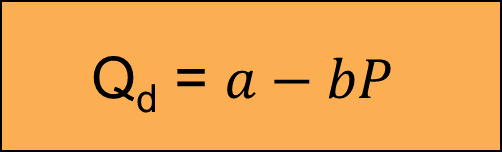 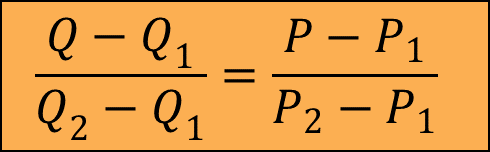 Ket :
P1 : adalah harga mula-mula
P2 : adalah harga setelah perubahan
Q1 : adalah jumlah yang
diminta	mula-mula Q2 : adalah Jumlah yang
diminta setelah perubahan harga
Ket :
P : adalah harga produk
Qd : adalah Jumlah produk yang diminta
: konstanta
: koefesien
Selanjutnya
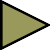 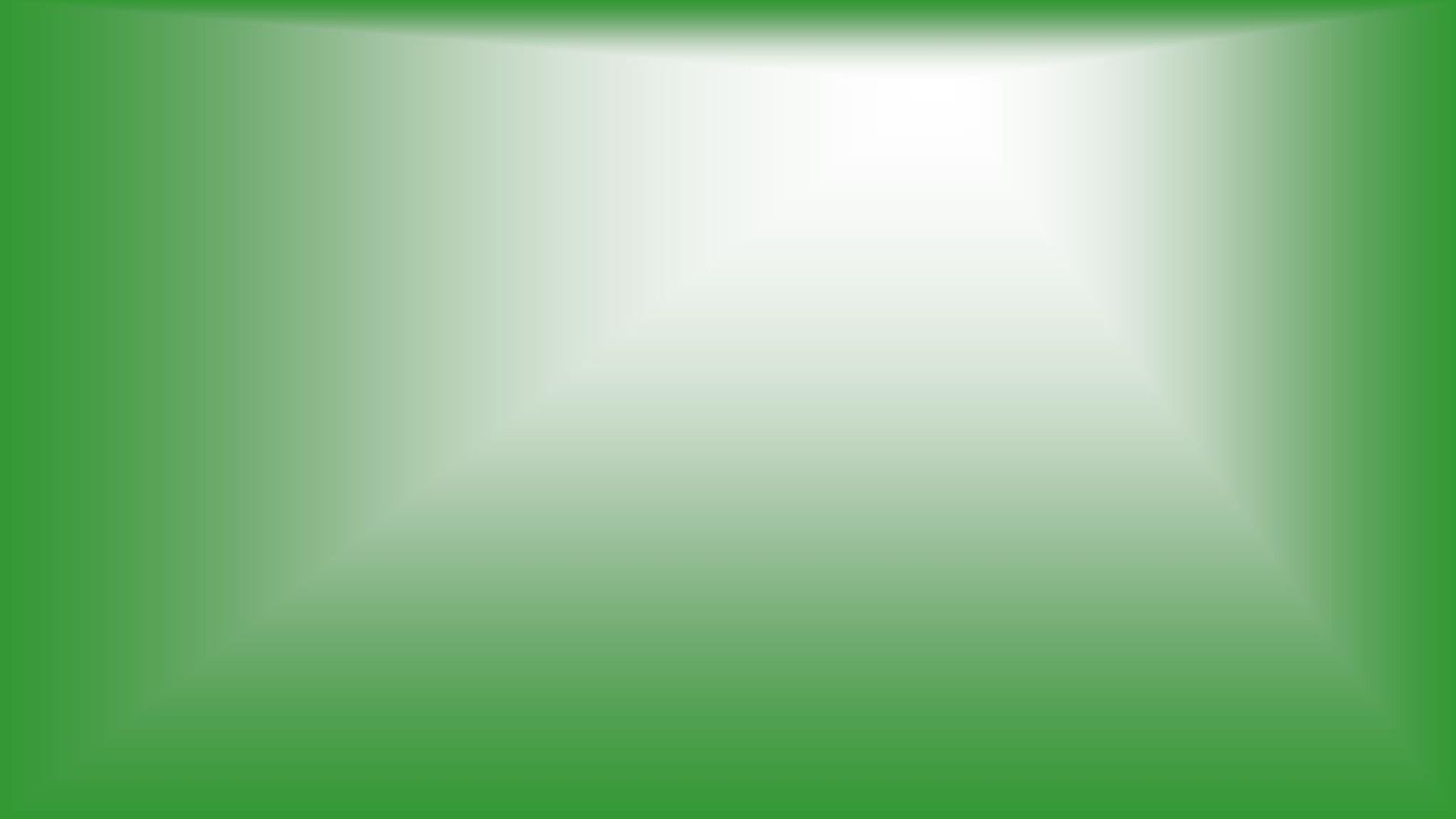 Contoh : Jika harga barang Rp80,00 per unit, maka jumlah permintaan 10 unit. Dan jika harga barang Rp60,00 per unit, maka jumlah permintaan 20 unit. Tentukan persamaan fungsi permintaan dan gambarkan kurvanya!
Dik P1  80		Q1 10 P2  60	Q2  20
Jawab:
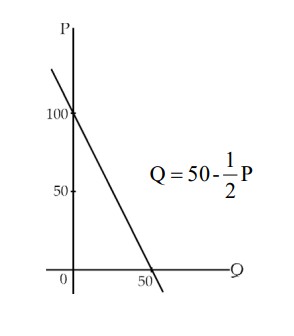   Q - Q1
Rumus :  P  P1
P2  P1	Q2 - Q1
P - 80  Q 10 60 - 80 20 10 P - 80  Q 10
- 20	10
10P - 800  - 20Q  200
20Q  200  800 10P Q  50 -1/2P
Kembali
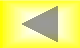 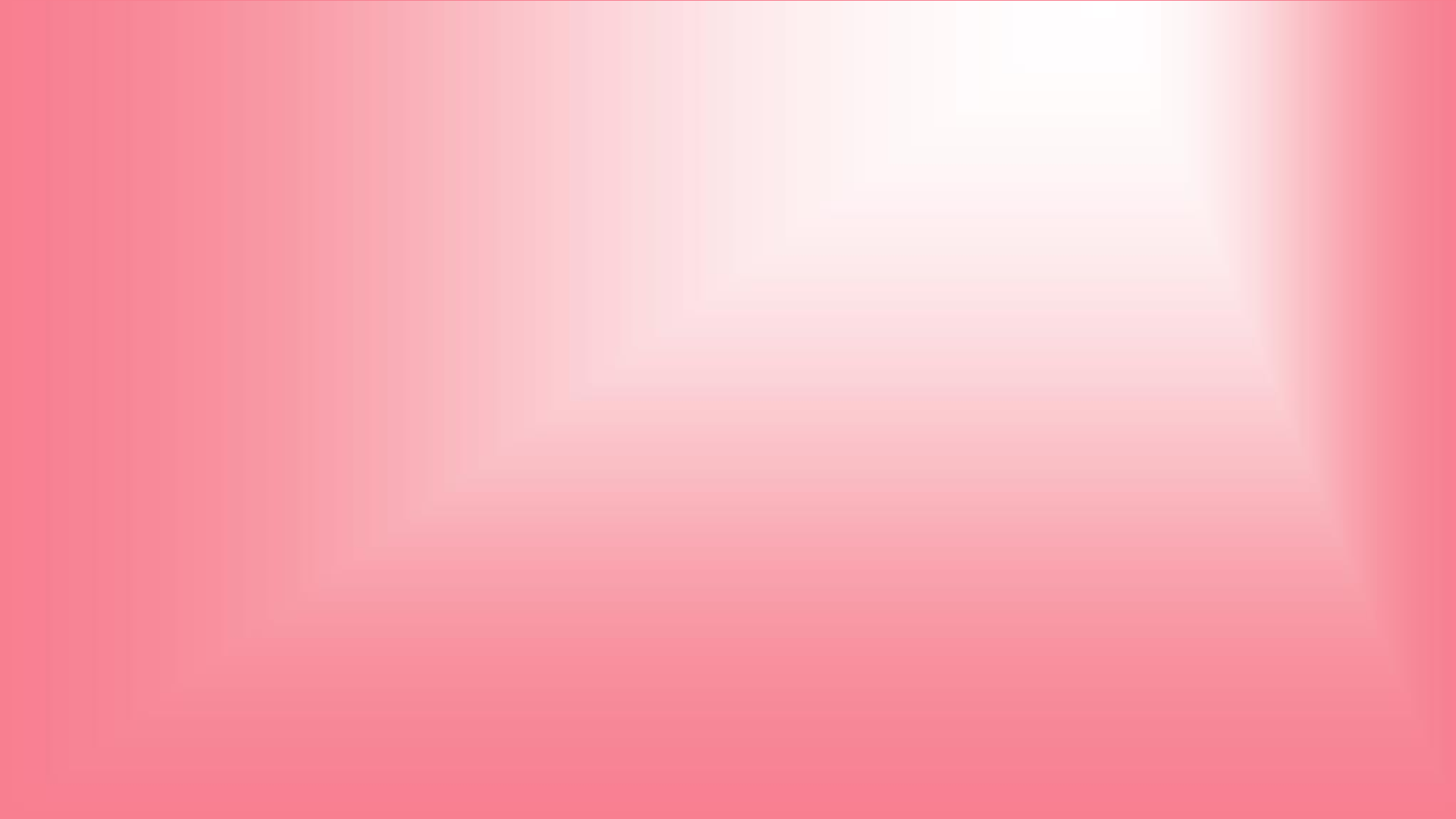 Pergeseran Kurva Permintaan
Konsep Permintaan dan Penawaran: Dasar Permintaan dan Penawaran, Pasar dan Persaingan, Faktor-faktor yang mempengaruhi permintaan dan penawaran, Harga Equilibrium
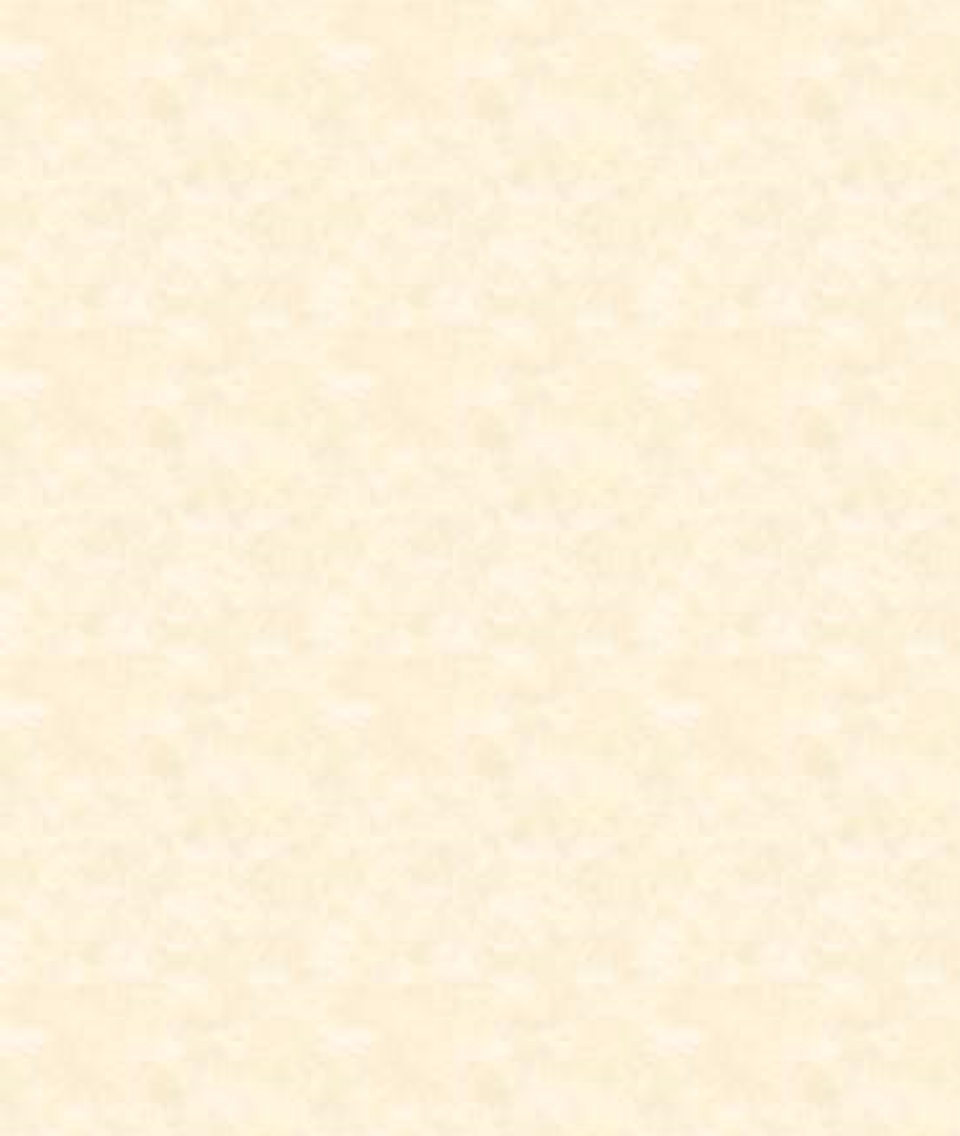 Jika harga tetap,tetapi jumlah Produk yang diminta bertambah maka permintaannya meningkat
P
P1
D2
D1
Q1
Qd
Q2
0
Jika Harga tetap, tetapi jumlah Produk yang diminta berkurang maka permintaanya turun
Kembali
P
P1
D1
D2
Qd
Q1
Q2
0
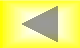 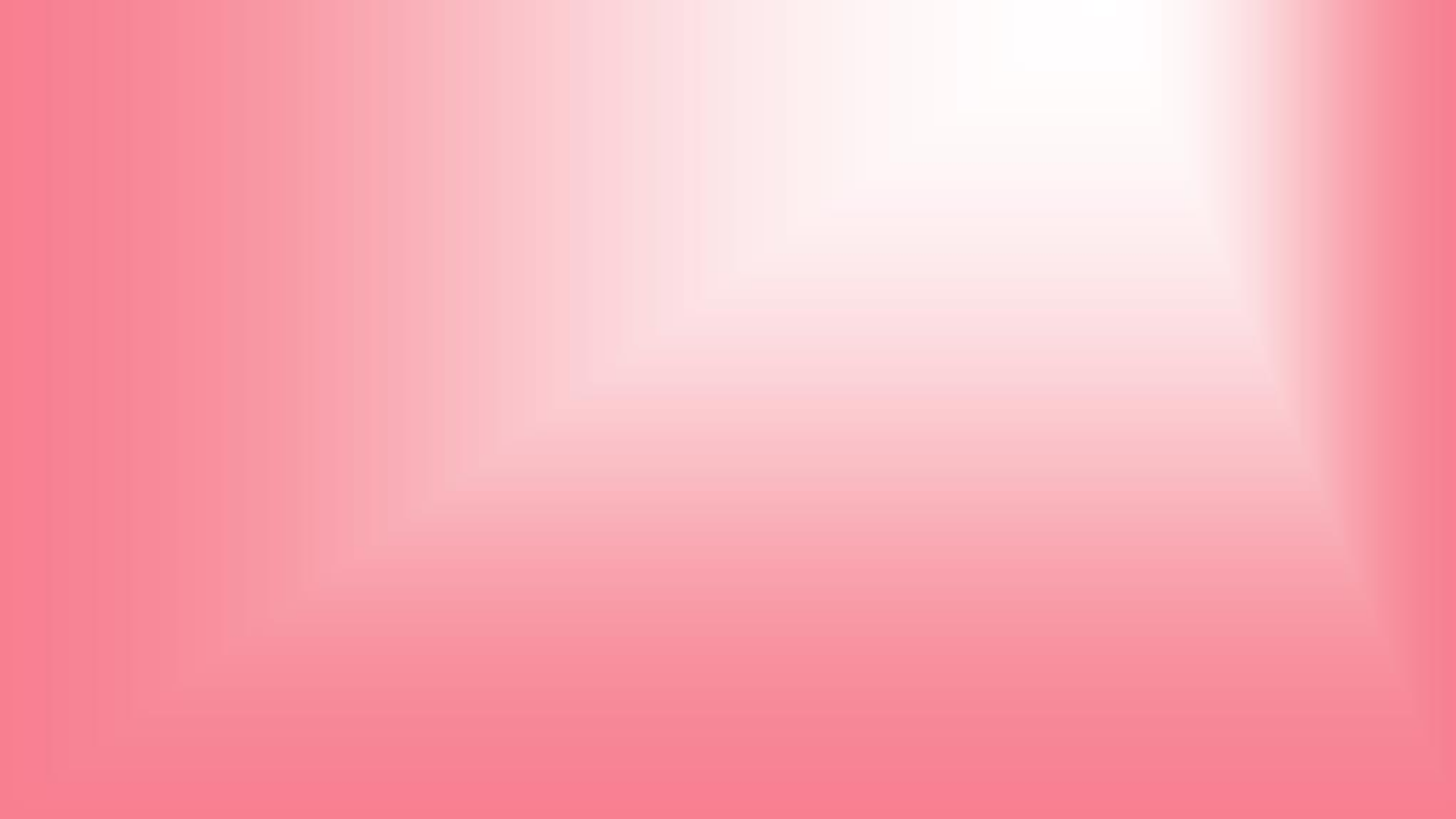 Pergeseran Kurva Permintaan
Konsep Permintaan dan Penawaran: Dasar Permintaan dan Penawaran, Pasar dan Persaingan, Faktor-faktor yang mempengaruhi permintaan dan penawaran, Harga Equilibrium
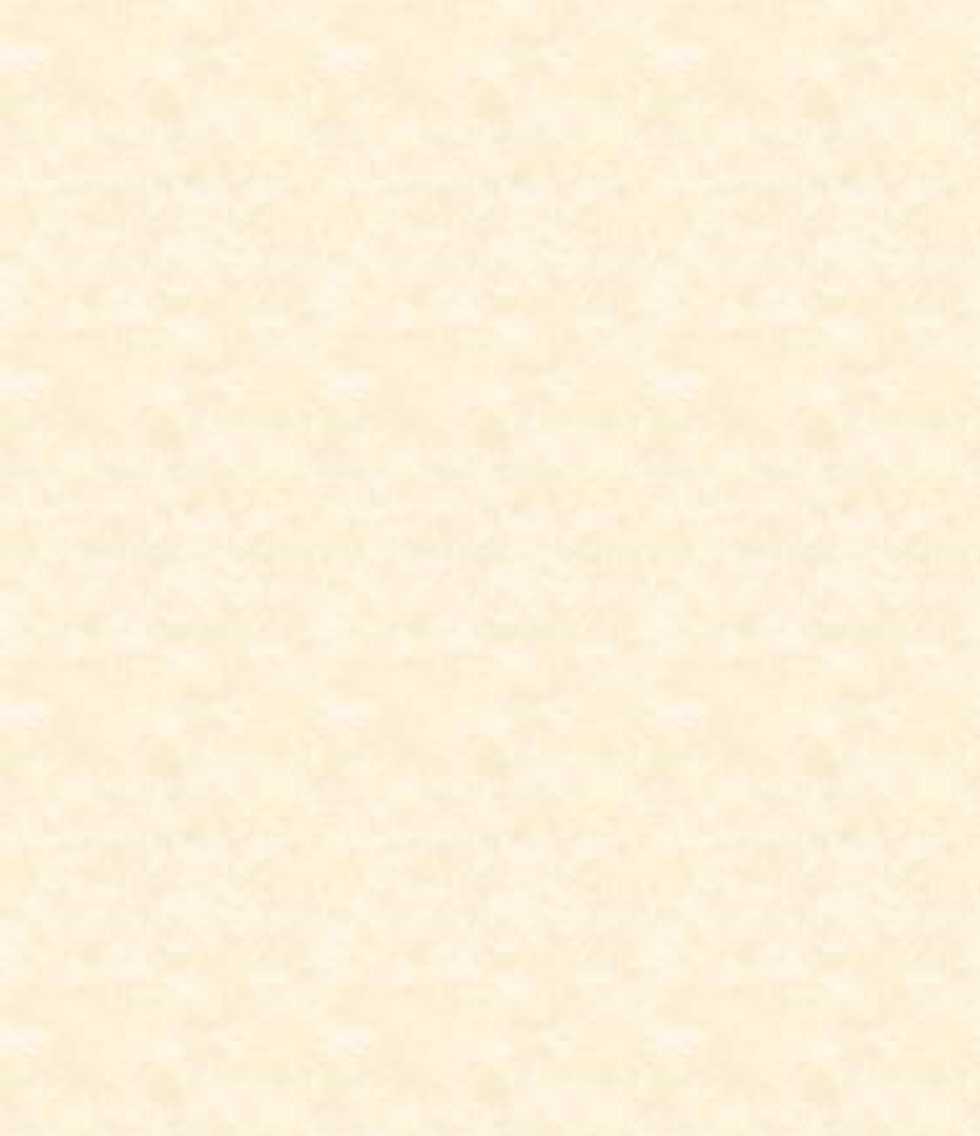 P
P2
Jika harga naik, tetapi
jumlah Produk yang
diminta tetap maka kurva
permintaannya bergeser kekanan
P1
D2
D1
Q2
Qd
Q1
0
Jika harga turun, tetapi
jumlah Produk yang
diminta tetap maka kurva
permintaanya bergeser kekiri
P
P1
P2
D1
D2
Kembali
Qd
Q1
Q2
0
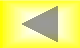 PENAWARAN (SUPPLY)
Konsep Permintaan dan Penawaran: Dasar Permintaan dan Penawaran, Pasar dan Persaingan, Faktor-faktor yang mempengaruhi permintaan dan penawaran, Harga Equilibrium
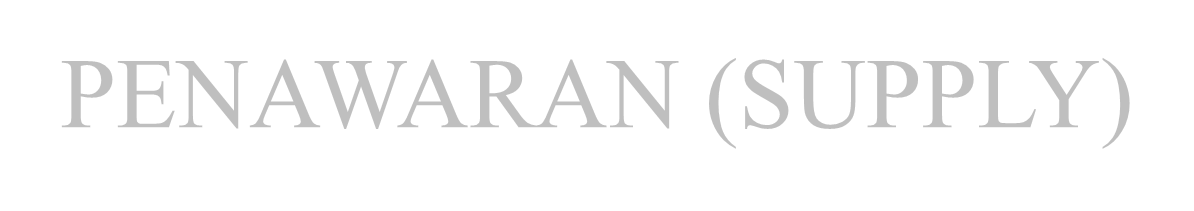 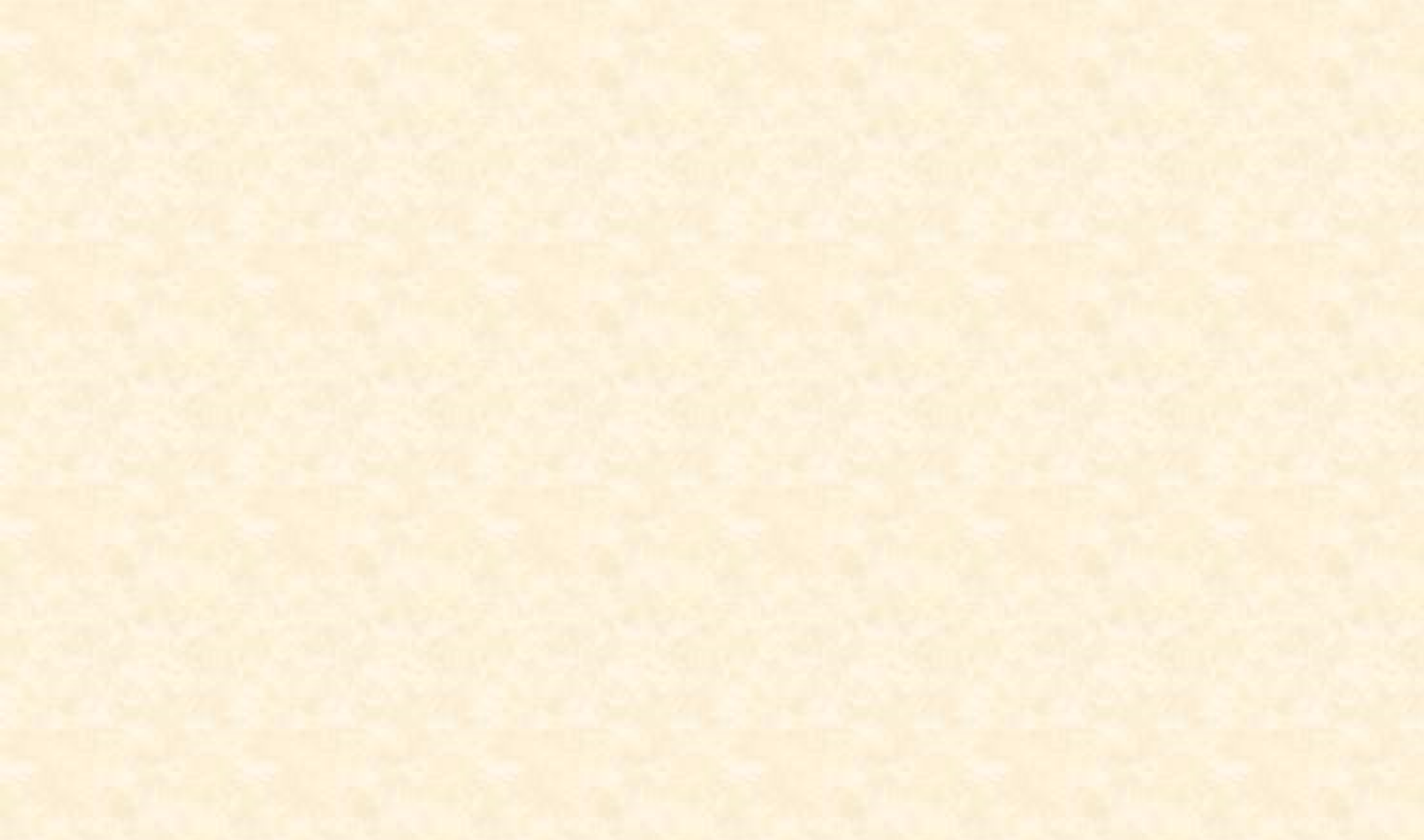 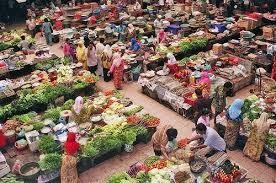 Penawaran (supply) adalah jumlah keseluruhan barang atau jasa yang akan dĳual atau ditawarkan oleh produsen pada berbagai macam tingkat harga
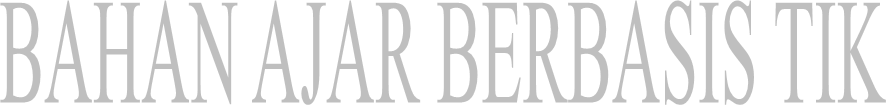 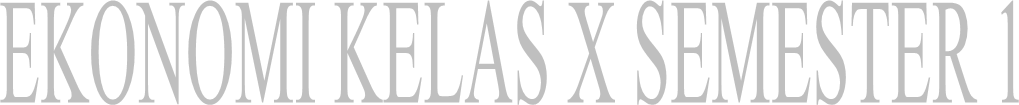 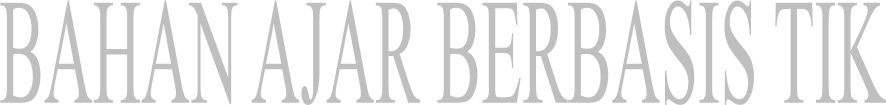 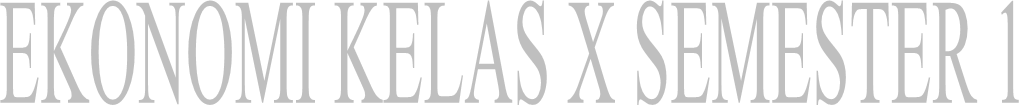 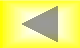 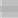 Faktor Yang Mempengaruhi Penawaran
Konsep Permintaan dan Penawaran: Dasar Permintaan dan Penawaran, Pasar dan Persaingan, Faktor-faktor yang mempengaruhi permintaan dan penawaran, Harga Equilibrium
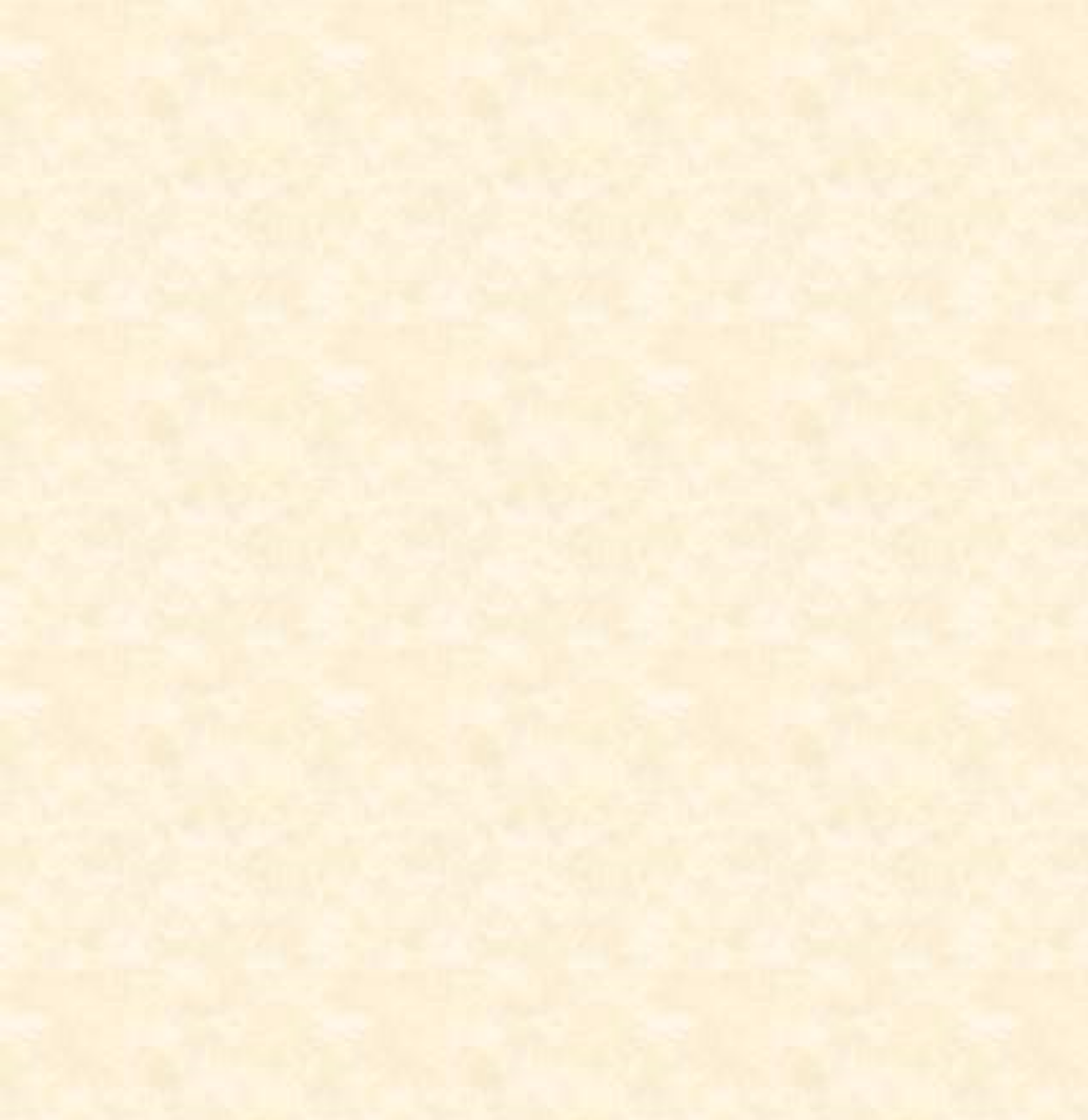 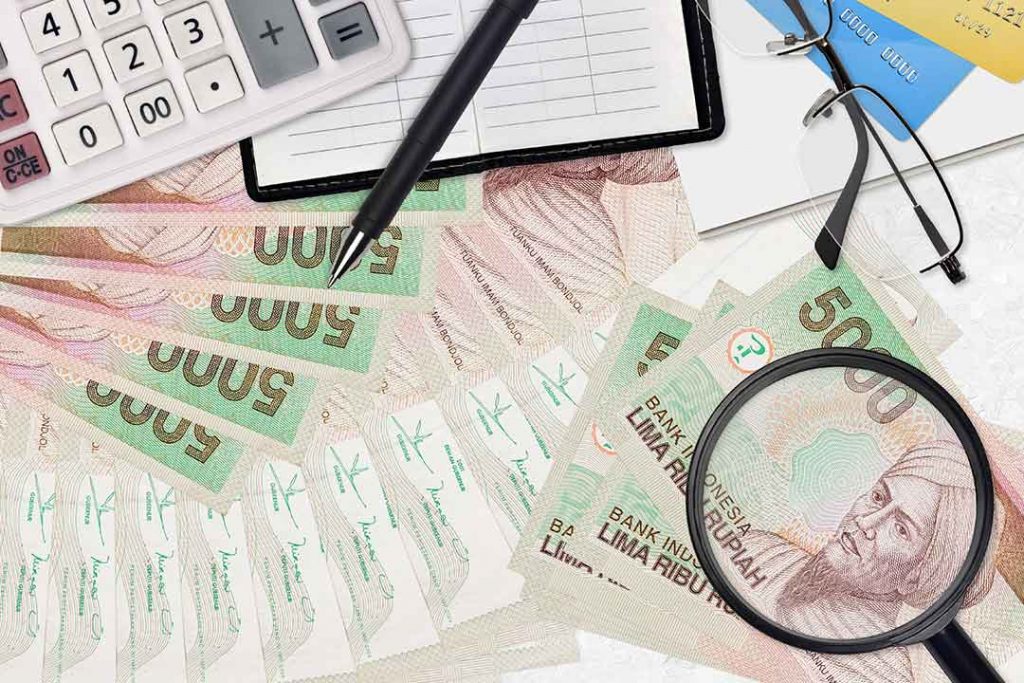 Harga
Harga Input
Teknologi
Harga Barang Lain
Perkiraan Harga
Jumlah Penjual
Kembali
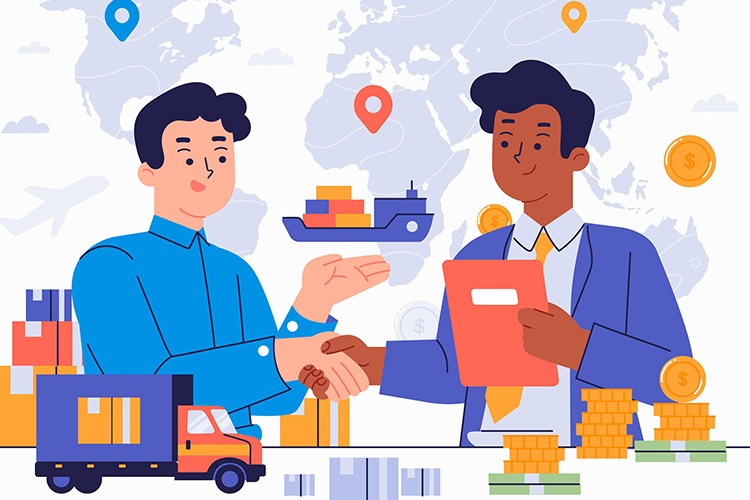 HUKUM PENAWARAN
Konsep Permintaan dan Penawaran: Dasar Permintaan dan Penawaran, Pasar dan Persaingan, Faktor-faktor yang mempengaruhi permintaan dan penawaran, Harga Equilibrium
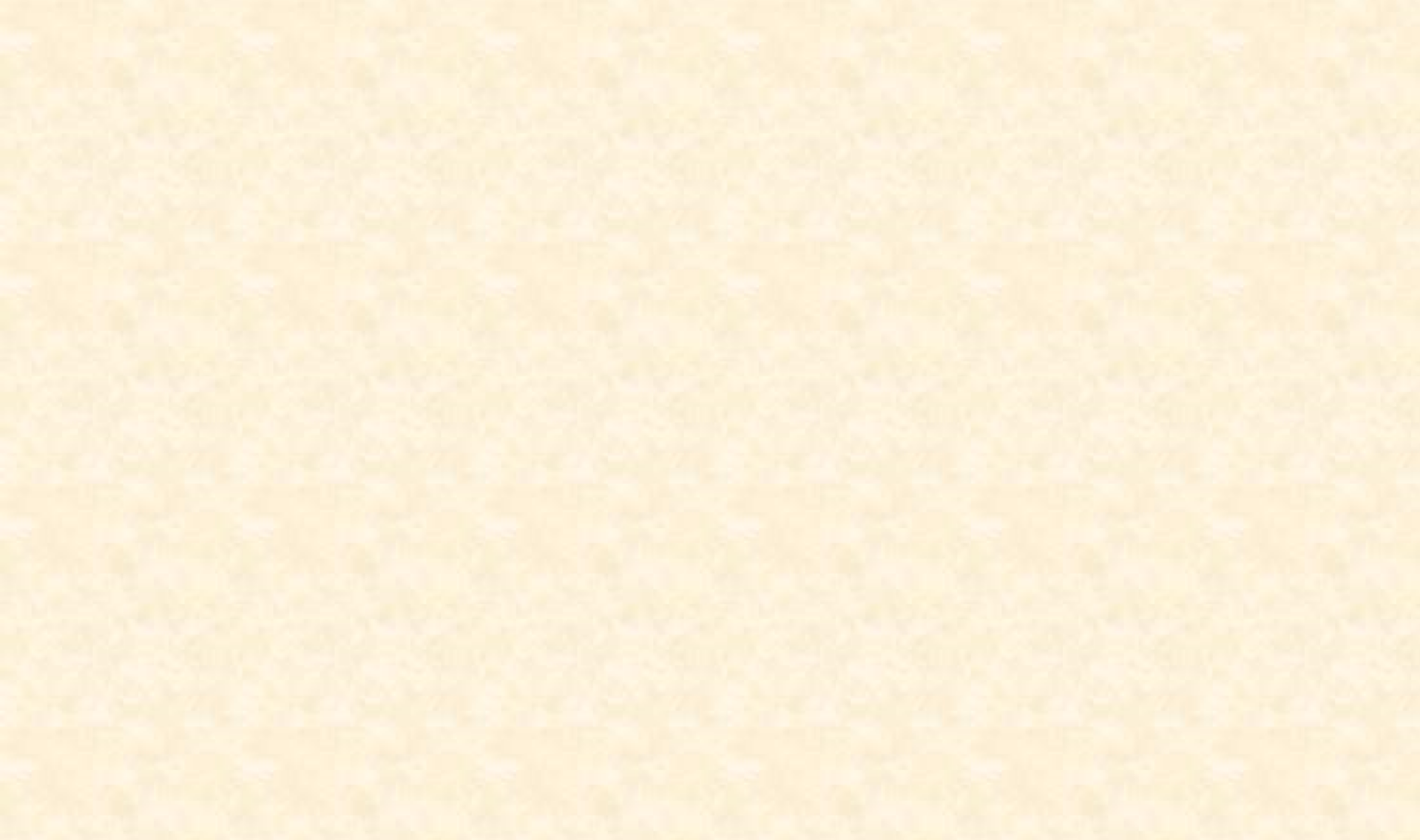 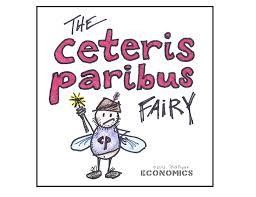 Apabila harga suatu barang naik, penawaran barang tersebut akan naik.	Apabila harga barang turun, penawaran barang tersebut akan turun.
Konsep Permintaan dan Penawaran: Dasar Permintaan dan Penawaran, Pasar dan Persaingan, Faktor-faktor yang mempengaruhi permintaan dan penawaran, Harga Equilibrium
Tabel penawaran duren di Pasar Minggu
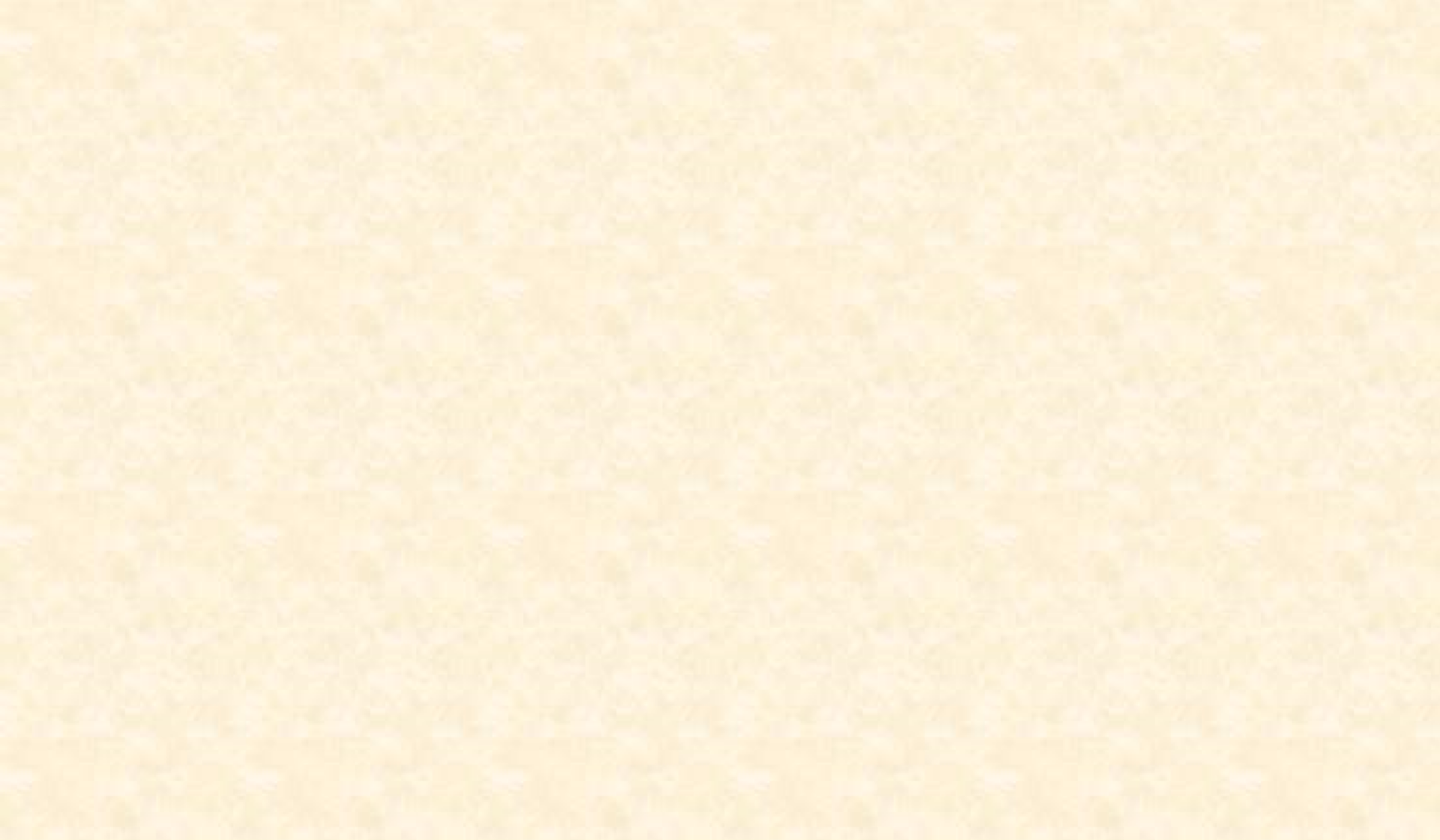 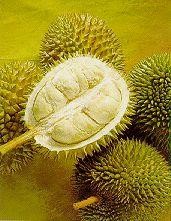 kurva penawaran duren
Konsep Permintaan dan Penawaran: Dasar Permintaan dan Penawaran, Pasar dan Persaingan, Faktor-faktor yang mempengaruhi permintaan dan penawaran, Harga Equilibrium
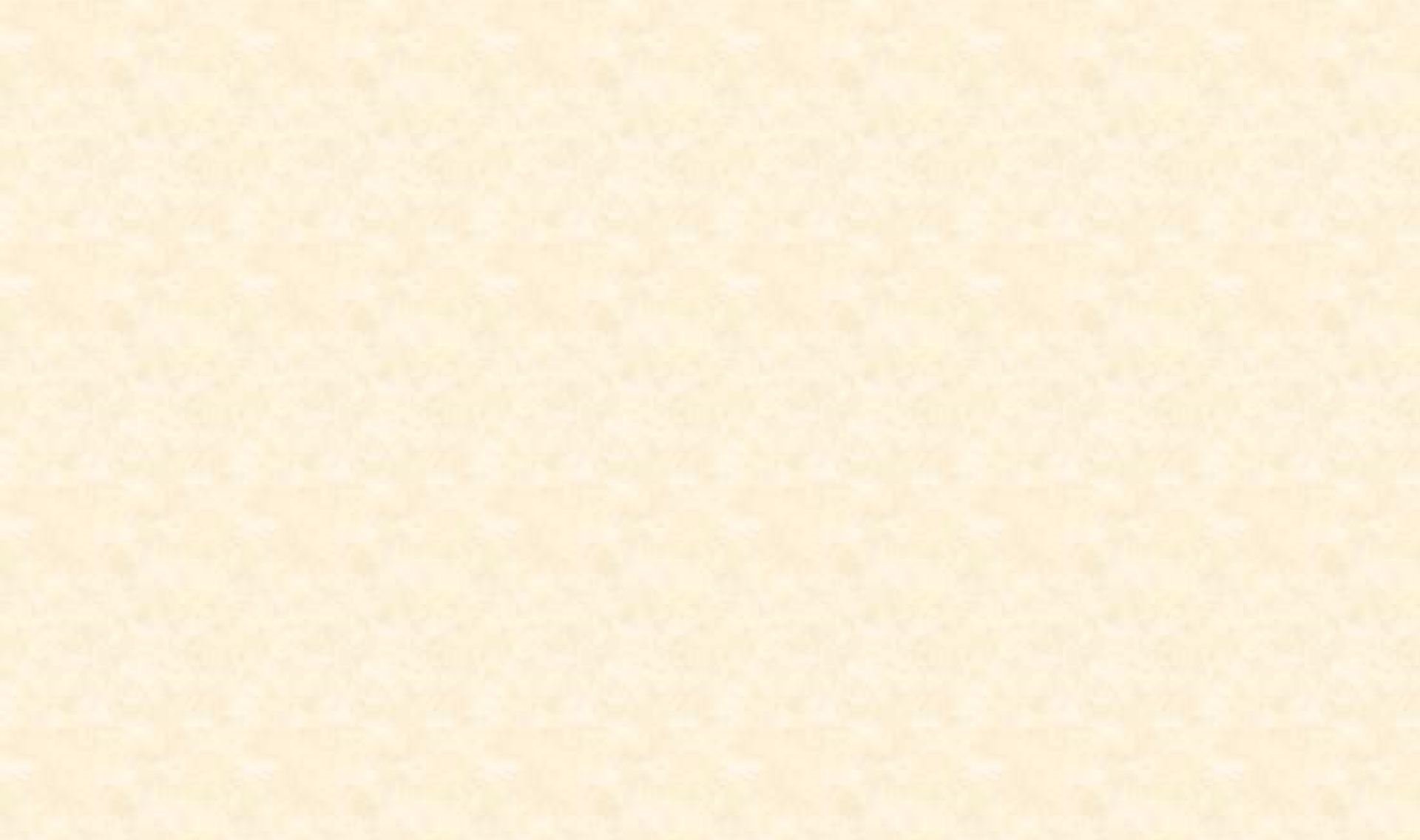 P

harga
(RP)
penawaran/supply
E
5000
4000
D
C
3000
B
2000
1000
A
O
Q
Jumlah (Unit)
10	20	30 35
40
Contoh : Pada saat harga Rp60,00 per unit, jumlah penawarannya
20 unit. Dan jika harga Rp80,00 per unit, jumlah penawarannya 30 unit. Tentukan fungsi penawaran dan gambarlah kurvanya!
Dik P1  60		Q1  20 P2  80	Q2  30
Jawab:
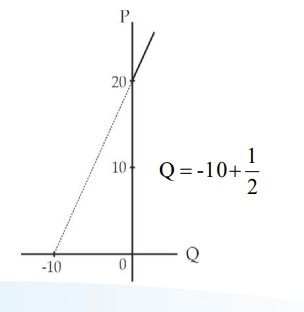   Q - Q1
Rumus : P  P1
P2  P1	Q2 - Q1
P - 60  Q  20 80 - 60 30  20 P - 60  Q  20
20	10
20Q - 400 10P  600
20Q 1200 10P Q  -10  1/2P
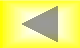 KESEIMBANGAN PASAR (EKUILIBRIUM)
Konsep Permintaan dan Penawaran: Dasar Permintaan dan Penawaran, Pasar dan Persaingan, Faktor-faktor yang mempengaruhi permintaan dan penawaran, Harga Equilibrium
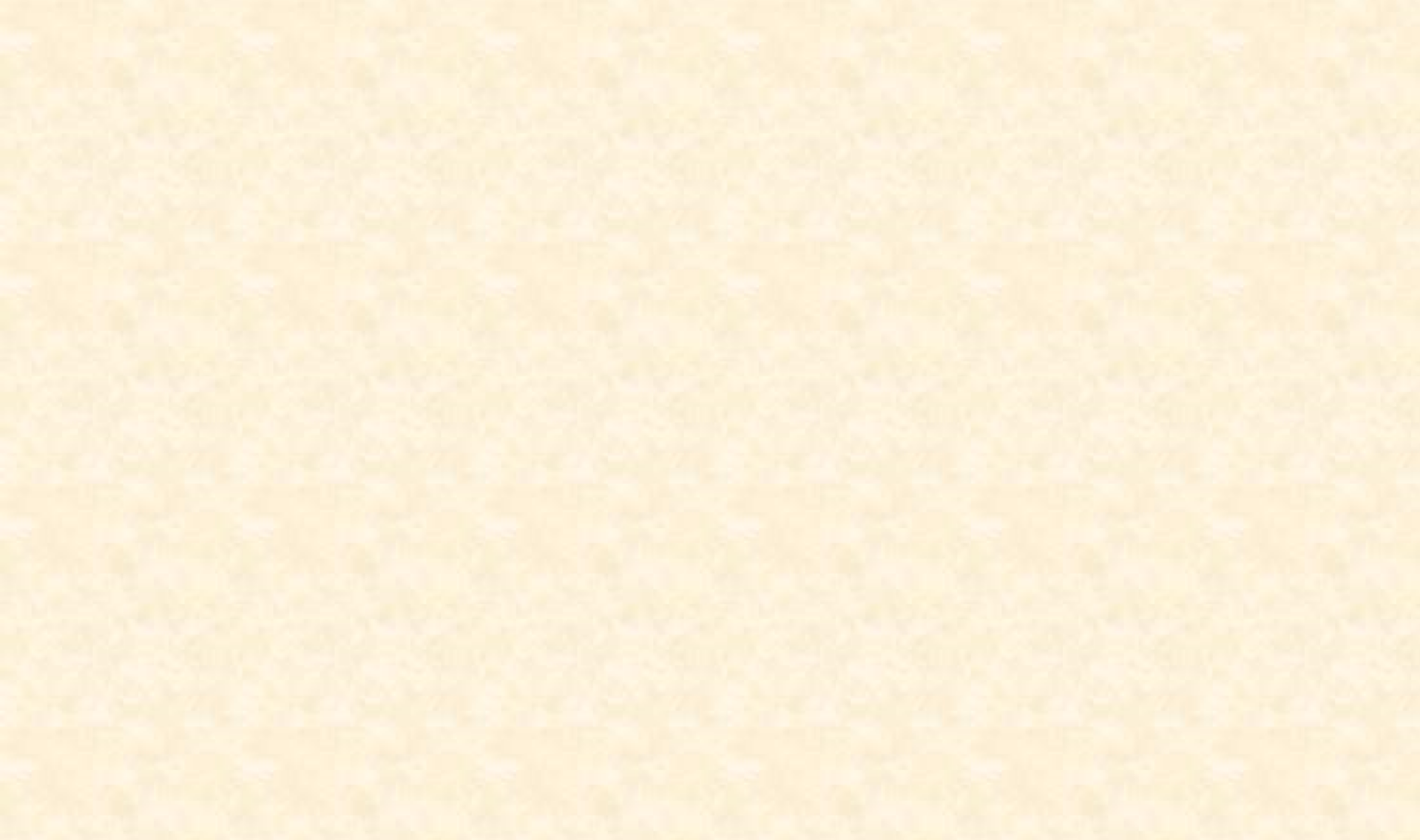 Suatu keadaan ketika jumlah barang yang diminta sama dengan jumlah barang yang ditawarkan pada harga tertentu.
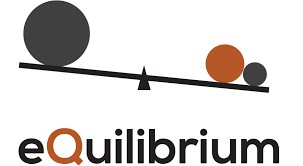 Konsep Permintaan dan Penawaran: Dasar Permintaan dan Penawaran, Pasar dan Persaingan, Faktor-faktor yang mempengaruhi permintaan dan penawaran, Harga Equilibrium
kurva keseimbangan pasar
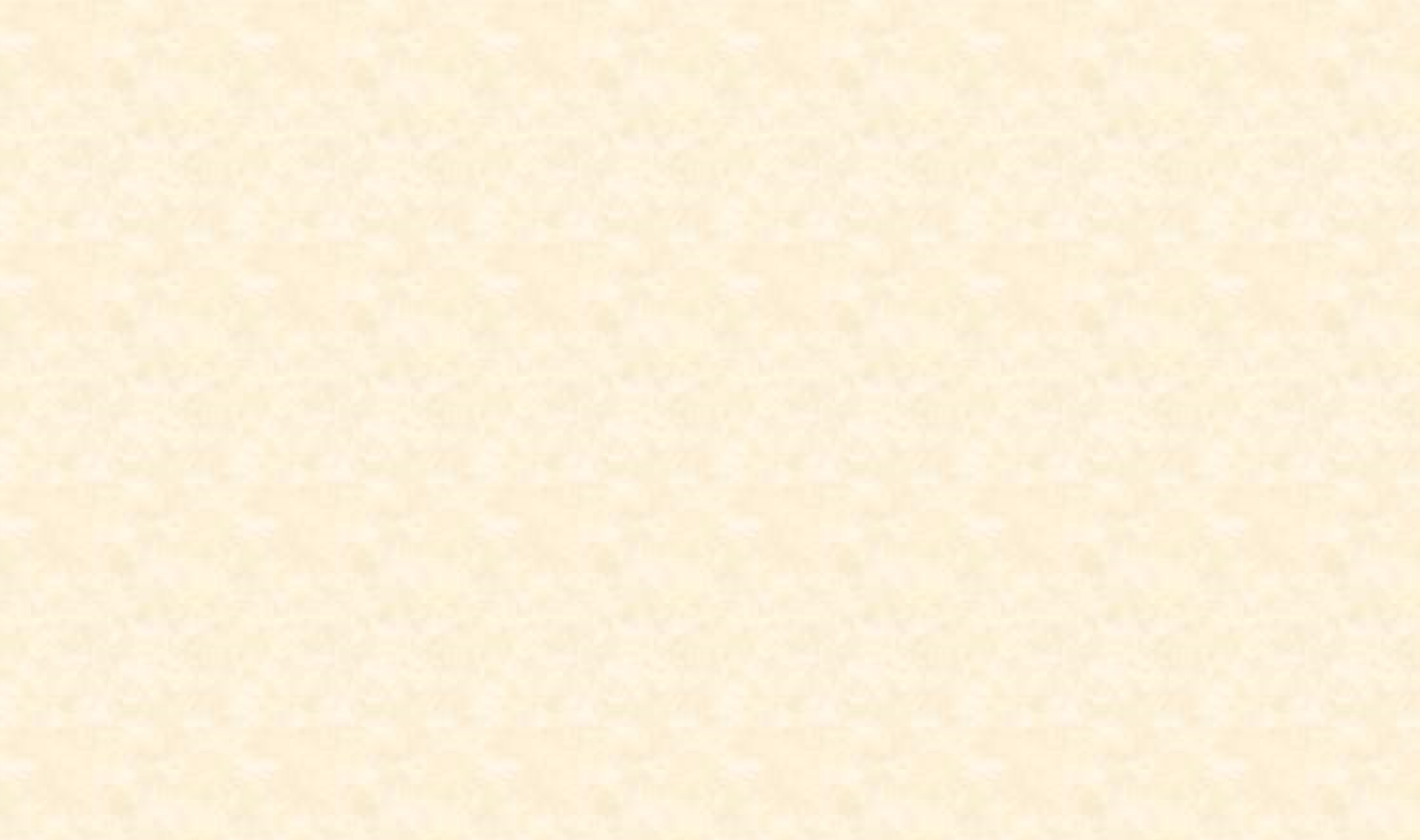 P (RP)
S (supply)
E
(Equilibrium)
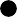 D (demand)
O
Q (unit)
Contoh Soal :
Fungsi permintaan Qd= 50 – 2P dan fungsi penawaran QS=-20 + 5P. Buatkanlah kurvanya
Dik	Qd = 50 - 2P
Qs = - 20 + 5P
Jawab:
50 - 2P = - 20 + 5P
50 +	20	= 5P + 2P
70 = 7P
P = 10
Qd	= 50 - 2(10)
Qd	= 30
P
D
S
QS= -20 +5P
E
10
QD= 50 - 2P
D
S
30
Qd
0
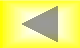 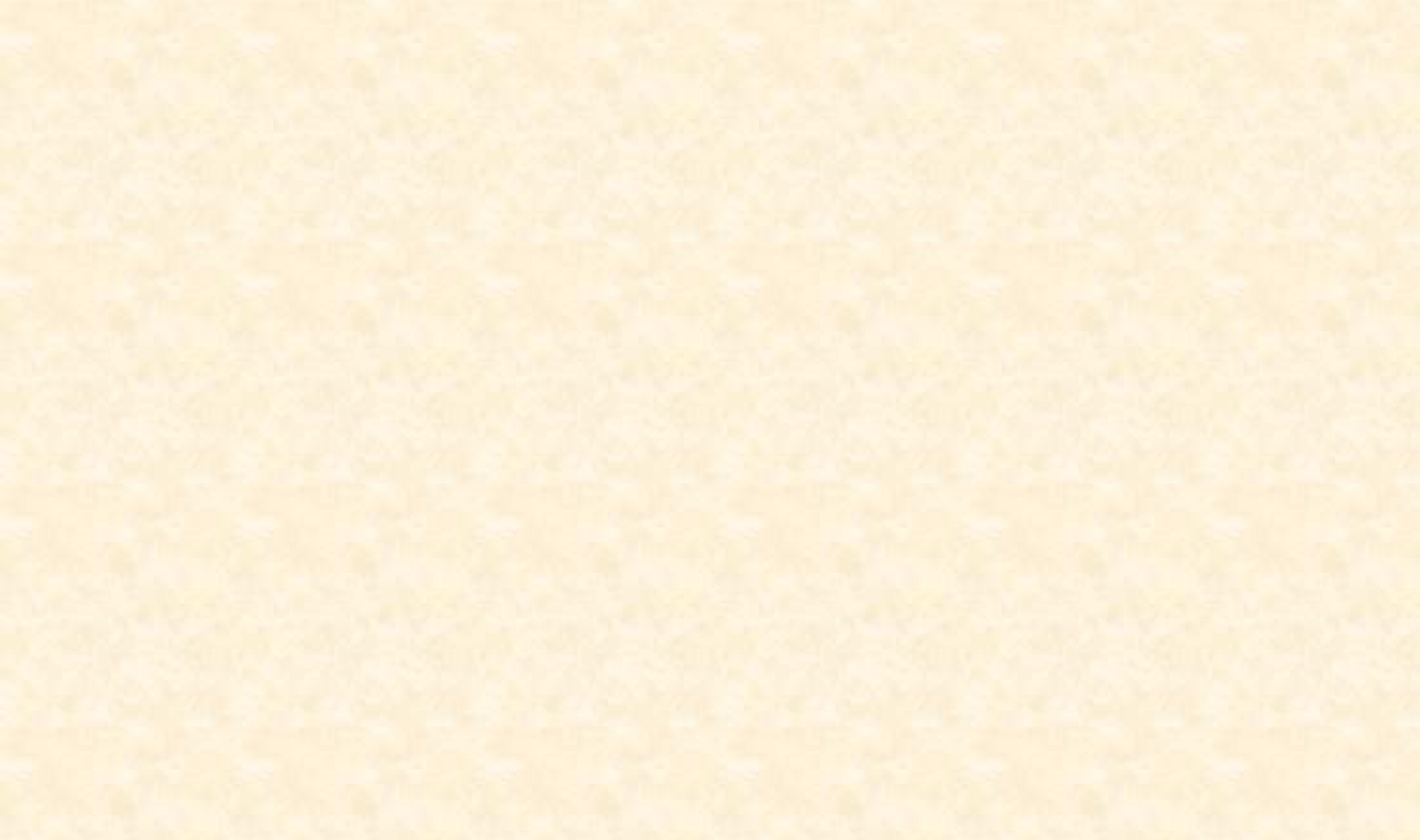 Konsep Elasitisitas
Konsep Permintaan dan Penawaran: Dasar Permintaan dan Penawaran, Pasar dan Persaingan, Faktor-faktor yang mempengaruhi permintaan dan penawaran, Harga Equilibrium
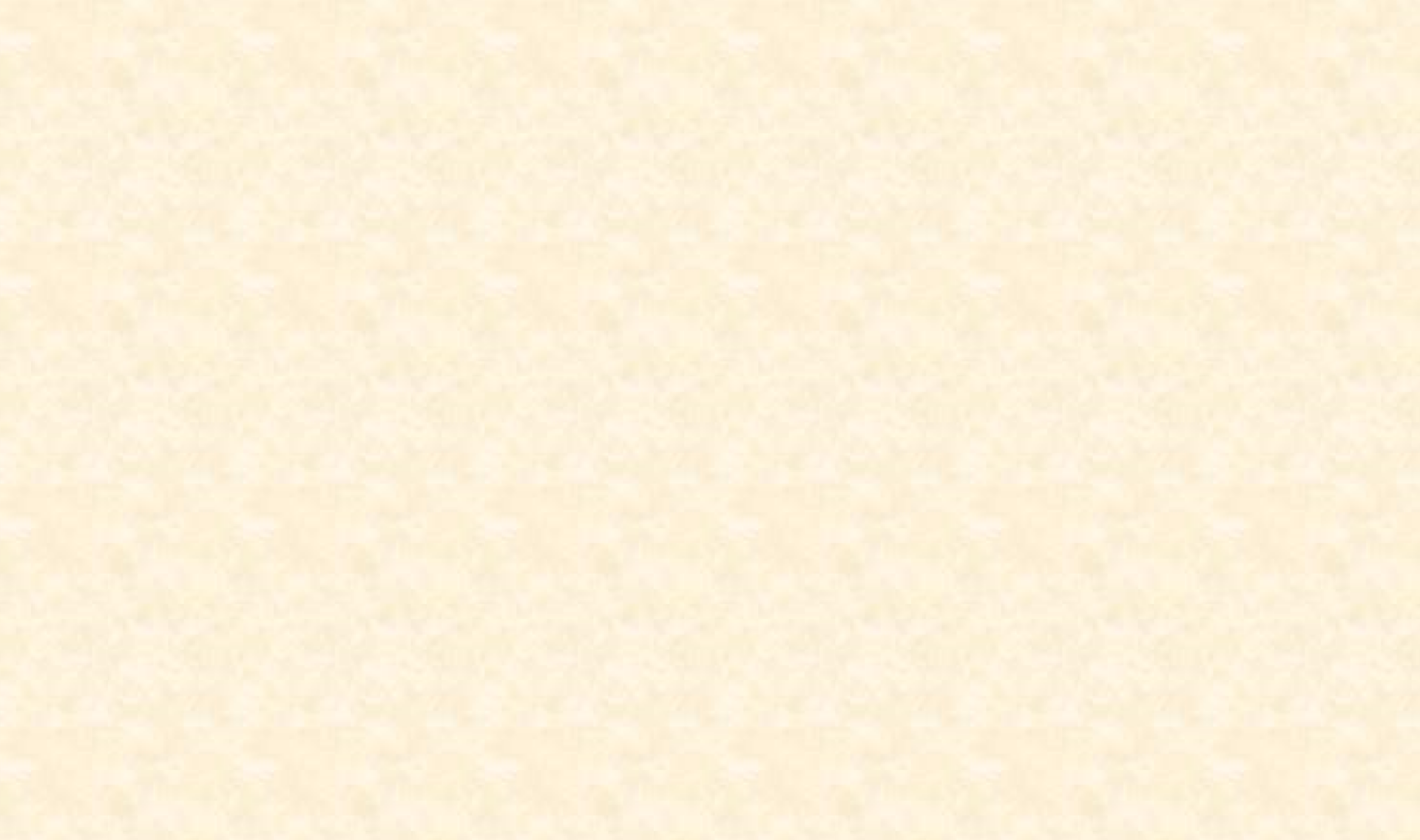 Elastisitas = Sensitivitas = Kelenturan
Elastisitas
dependen
disini
(jumlah
berarti	persentase
barang)	terhadap
perubahan	variabel
variabel	independen
(harga) sebesar satu persen. Ada hubungan sebab akibat.
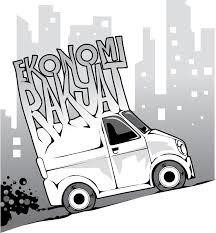 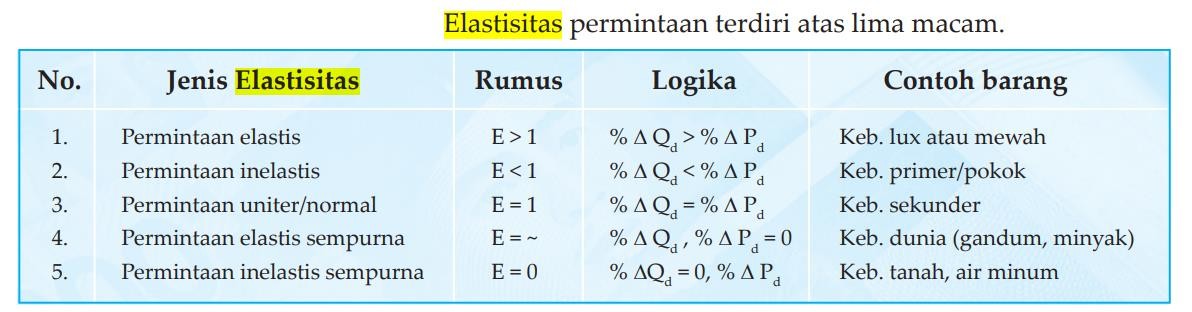 Angka Elastisitas Harga
Konsep Permintaan dan Penawaran: Dasar Permintaan dan Penawaran, Pasar dan Persaingan, Faktor-faktor yang mempengaruhi permintaan dan penawaran, Harga Equilibrium
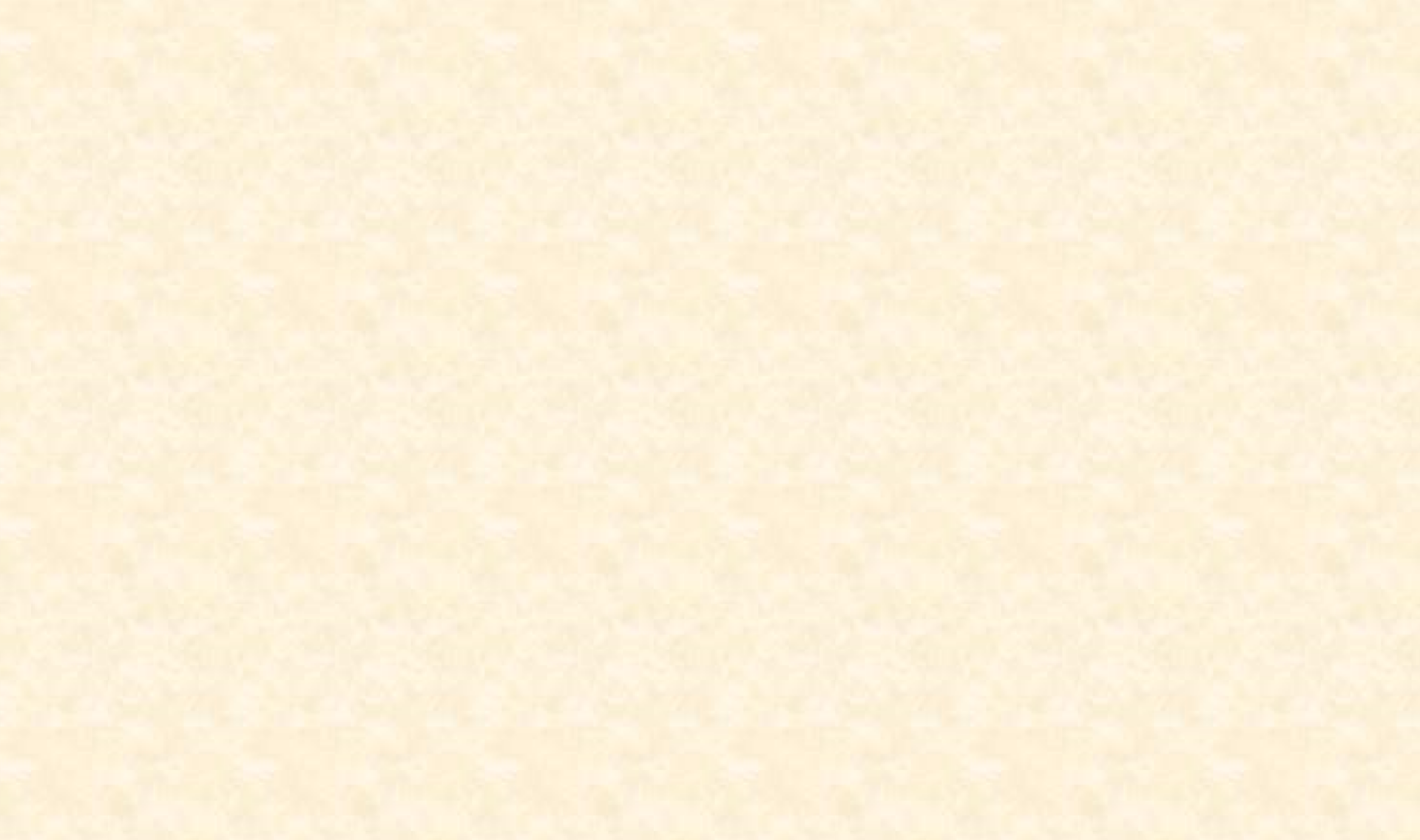 Inelastis (Ep < 1)
Angka elastisitas adalah bilangan yang menunjukkan berapa persen satu variabel tak bebas akan berubah, sebagai reaksi atas variable lain berubah satu persen.
Elastis (Ep > 1)
Elastis Unitari
(Ep = 1)
Elastis tak Terhingga
(Ep = ∞)
Inelastis Sempurna
(Ep = 0)
Konsep Permintaan dan Penawaran: Dasar Permintaan dan Penawaran, Pasar dan Persaingan, Faktor-faktor yang mempengaruhi permintaan dan penawaran, Harga Equilibrium
Angka Elastisitas Harga
1. Inelastis (Ep < 1)
Bila	harga	(P)	mengalami
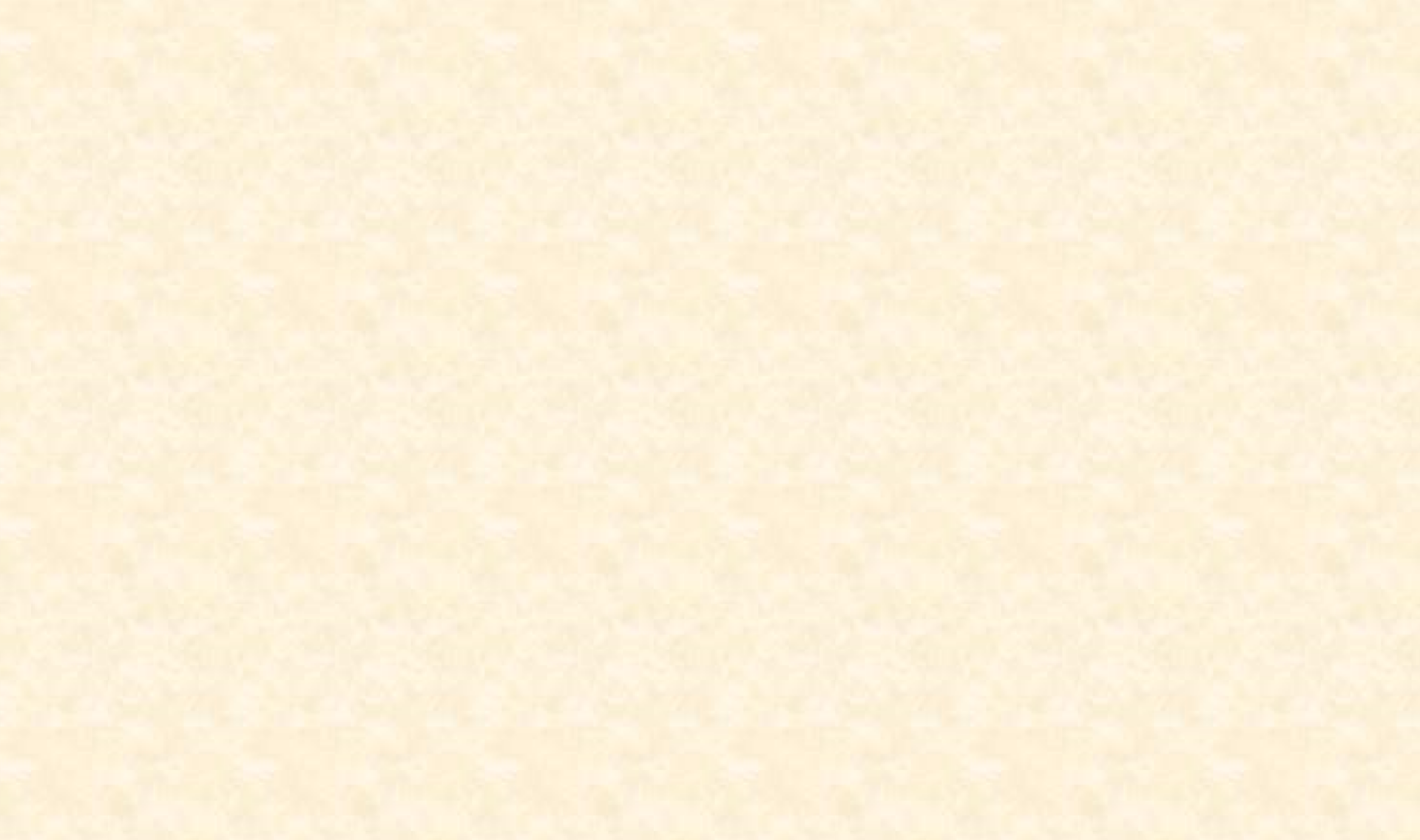 perubahan	sebesar	1%,	akan
yang
memberi	pengaruh	perubahan	jumlah	barang
diminta/ditawarkan (Q) lebih kecil dari 1%.
2. Elastis (Ep > 1)
Bila	P
mengalami	perubahan	sebesar	1%	akan	memberi
pengaruh Q lebih besar dari 1%.
3. Unitary (Ep = 1)
Bila P mengalami penurunan sebesar 1%, maka Q juga akan turun 1%.
Konsep Permintaan dan Penawaran: Dasar Permintaan dan Penawaran, Pasar dan Persaingan, Faktor-faktor yang mempengaruhi permintaan dan penawaran, Harga Equilibrium
Angka Elastisitas Harga
4. Inelastis Sempurna (Ep = 0)
Permintaan/penawaran tidak tanggap terhadap perubahan P.
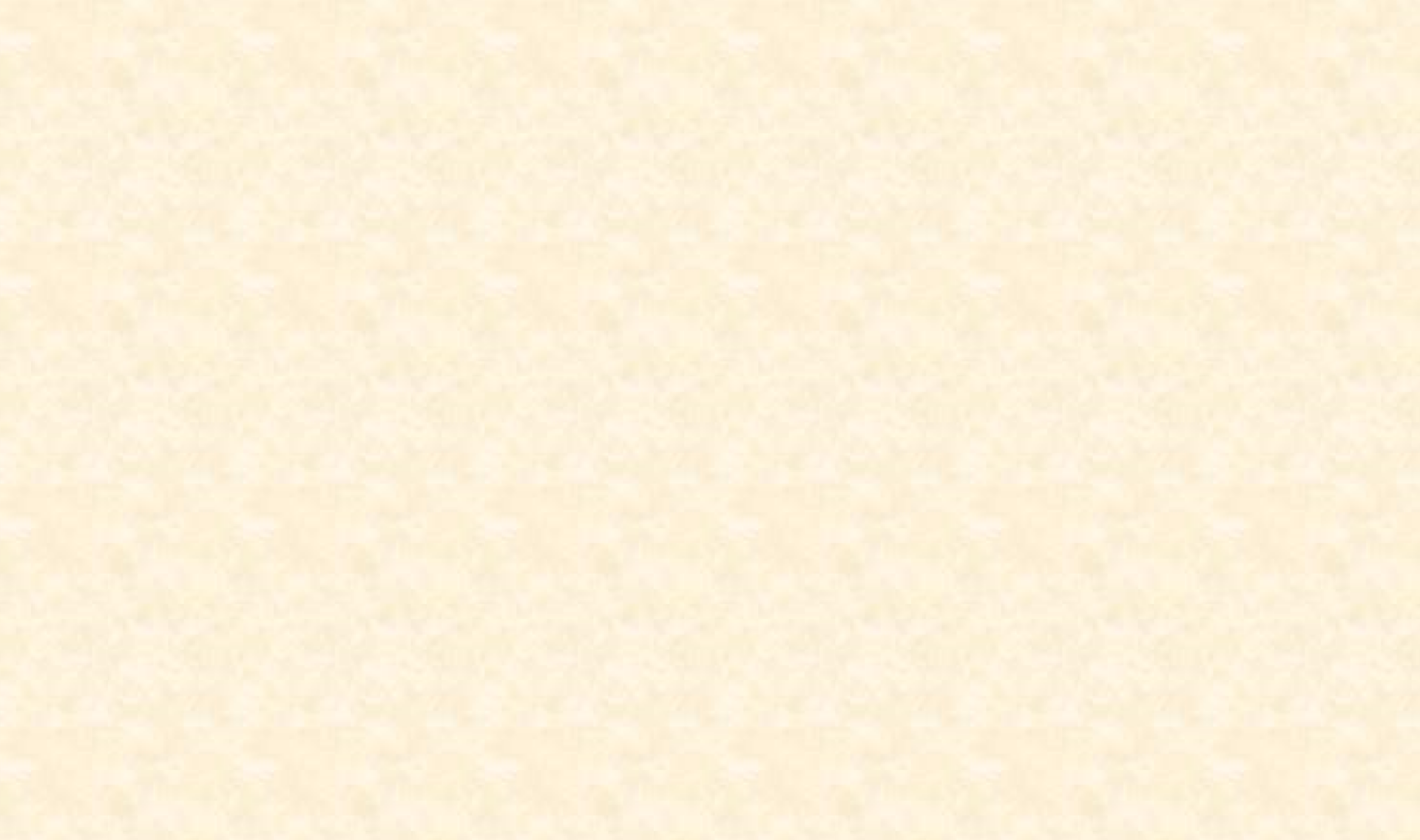 Dengan	kata
lain,	berapapun	harganya,
permintaan/penawaran Q akan tetap.
5. Elastis Sempurna (Ep = ∞)
Konsumen/produsen  dapat  mempunyai  kemampuan  untuk membeli/produksi  berapapun  jumlah  Q  pada  tingkat  P tertentu.
Konsep Permintaan dan Penawaran: Dasar Permintaan dan Penawaran, Pasar dan Persaingan, Faktor-faktor yang mempengaruhi permintaan dan penawaran, Harga Equilibrium
Jenis Jenis elastisitas
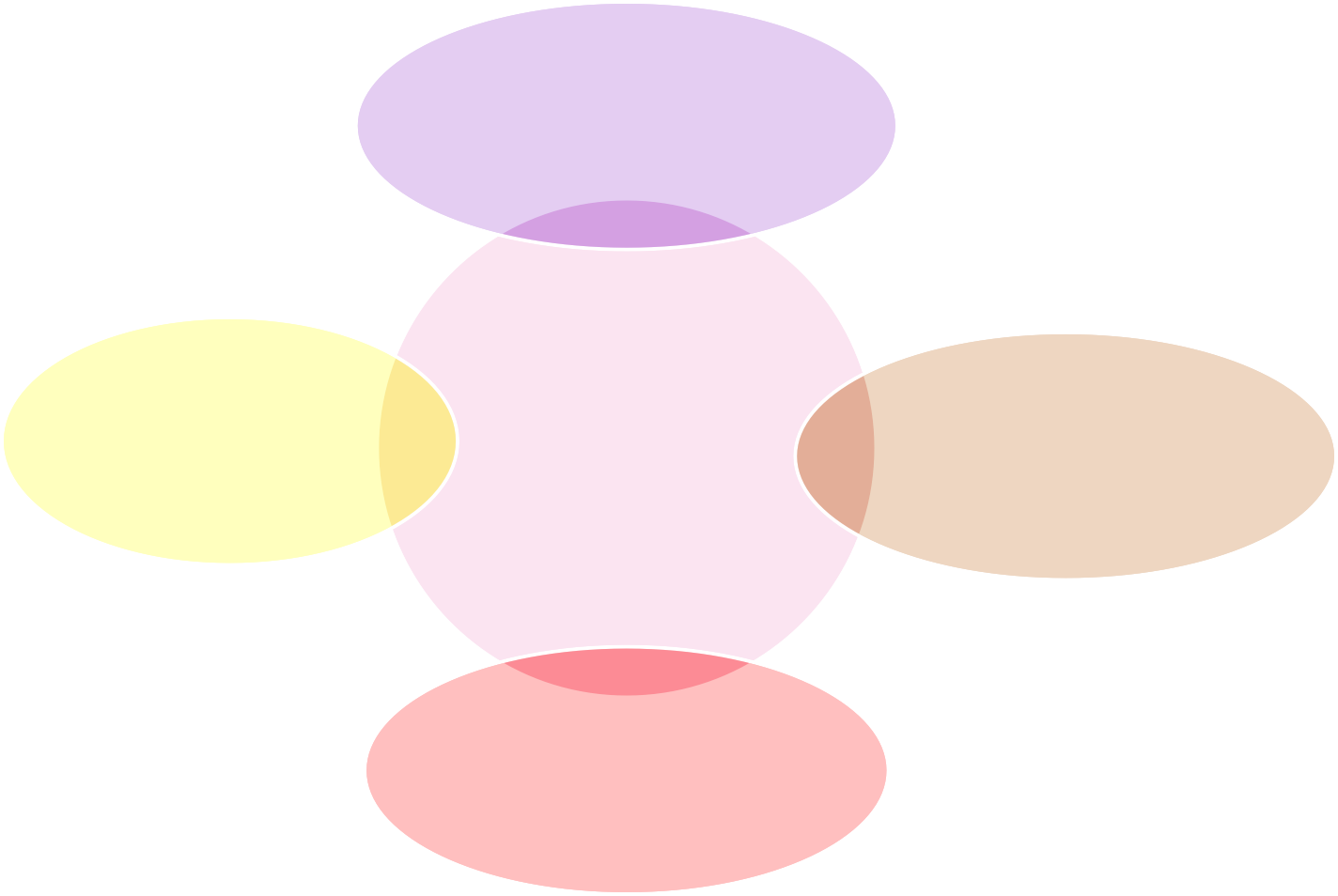 Elastisitas Permintaan Karena Harga
Elastisitas Silang (Cross Elasticity)
Elastisitas Penawaran Karena Harga
Elastisitas
Elastisitas Pendapatan
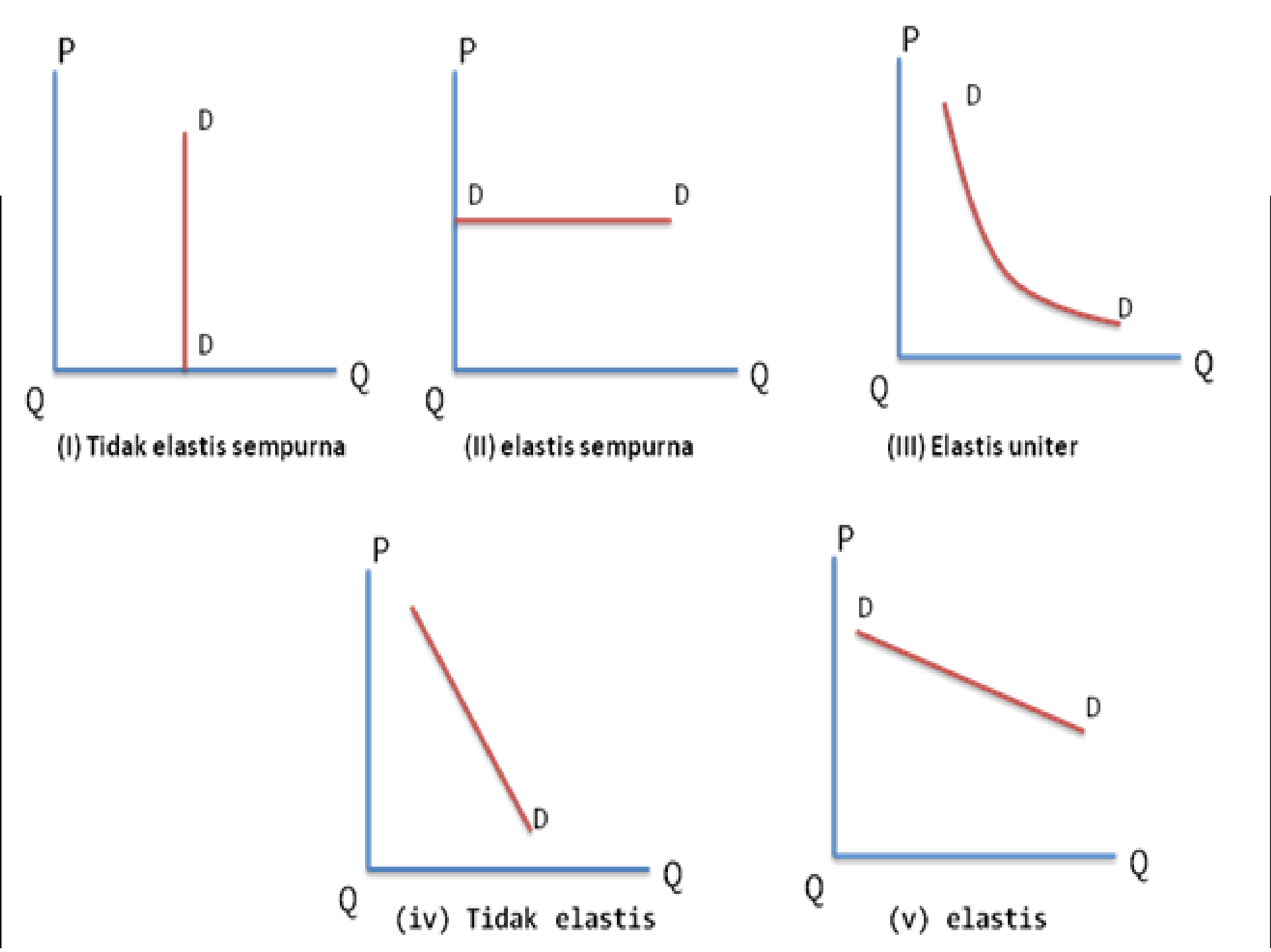 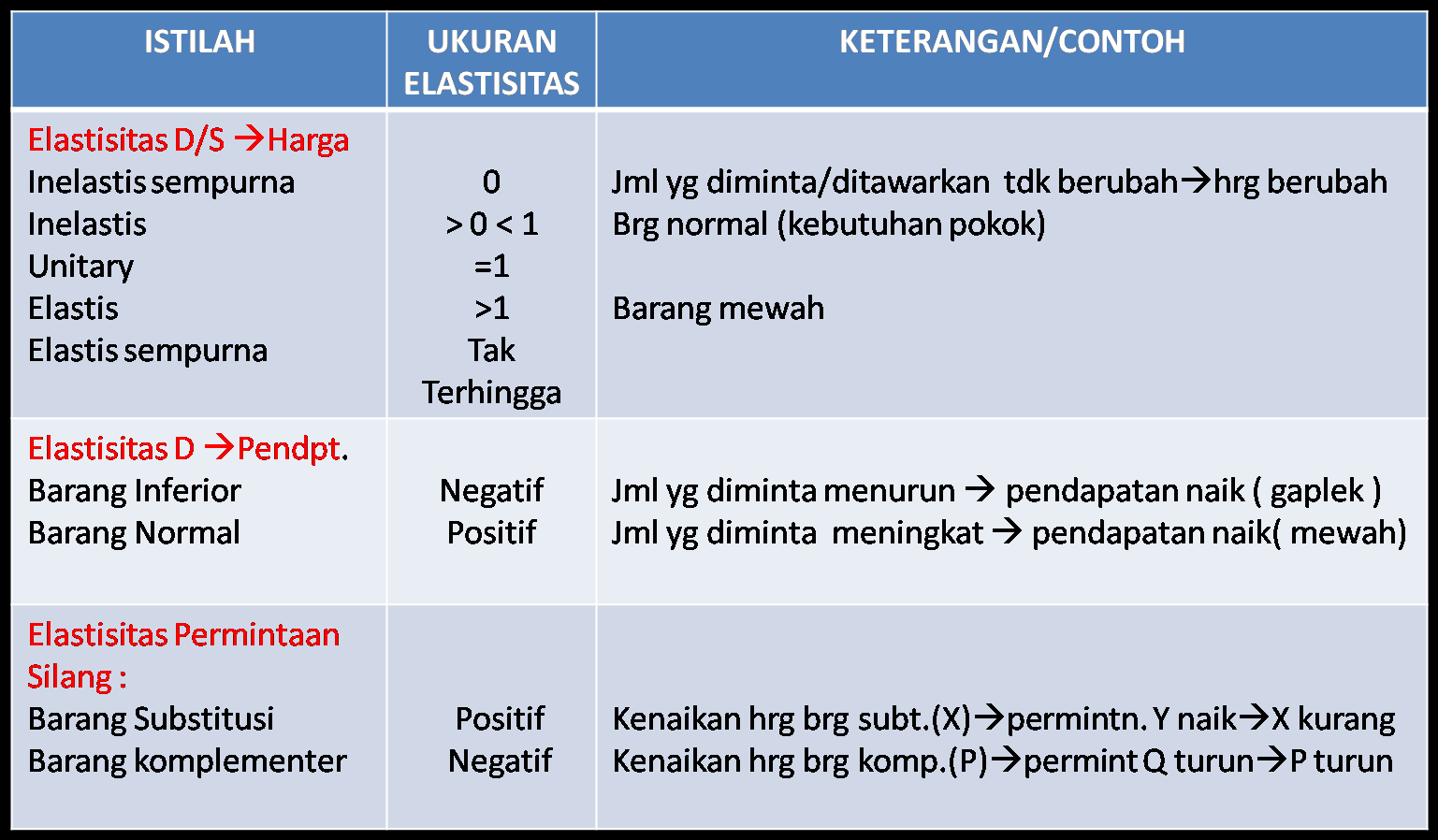 Soal Latihan
1.	Diketahui fungsi permintaan	Qd =50-1/2 P dan fungsi penawaran adalah
Qs	=-10+1/2	P.	Tentukan	harga	dan	Kuantitas	keseimbangan,	kemudian gambarkan kurvanya !
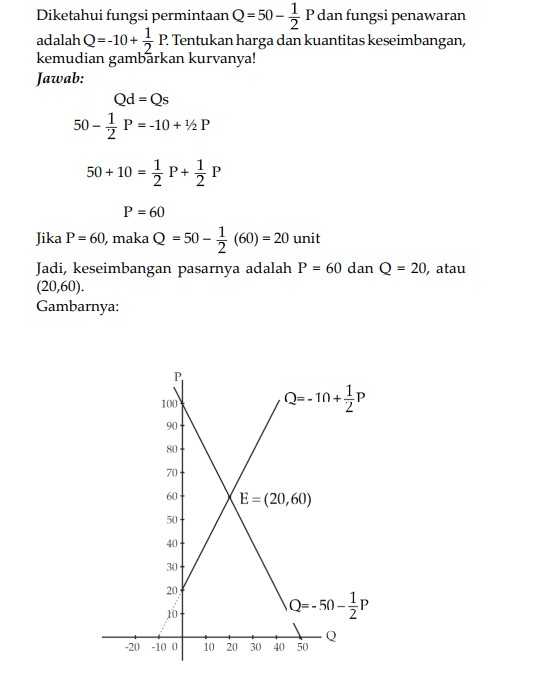